Χρηματοδοτικά εργαλεία
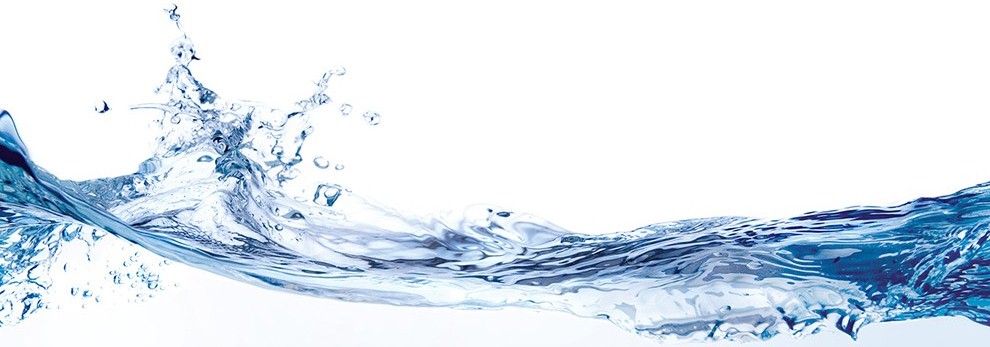 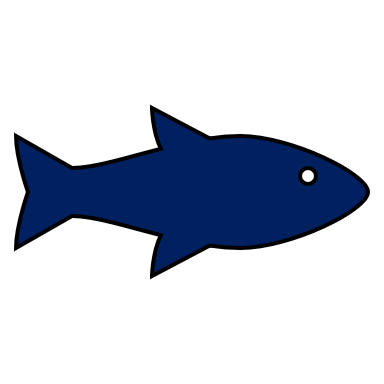 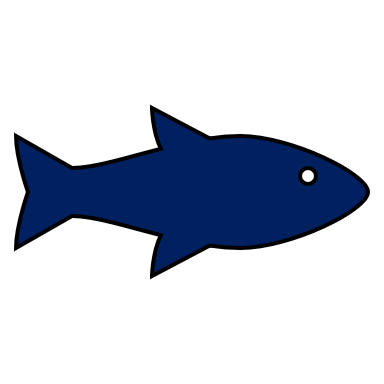 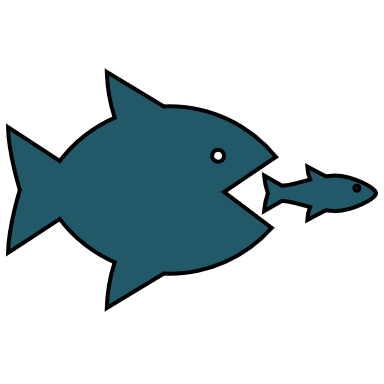 ΕΙΣΑΓΩΓΗ
1
Ορισμός
Τα χρηματοδοτικά εργαλεία αναφέρονται σε διάφορα μέσα ή πόρους που χρησιμοποιούν άτομα, επιχειρήσεις ή κυβερνήσεις για να διαχειριστούν τα χρήματα, να δανειστούν κεφάλαια ή να διεξάγουν χρηματοοικονομικές δραστηριότητες. 

Αυτά τα εργαλεία είναι σχεδιασμένα για να βοηθήσουν στην καλύτερη διαχείριση των οικονομικών πόρων, την απόκτηση κεφαλαίου ή τη διεξαγωγή διαφόρων χρηματοοικονομικών συναλλαγών.
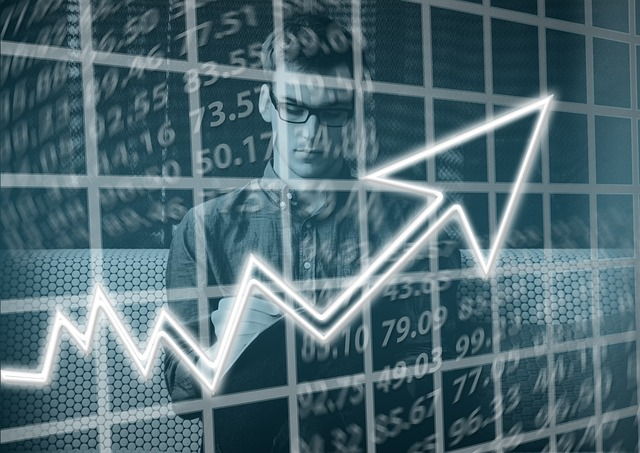 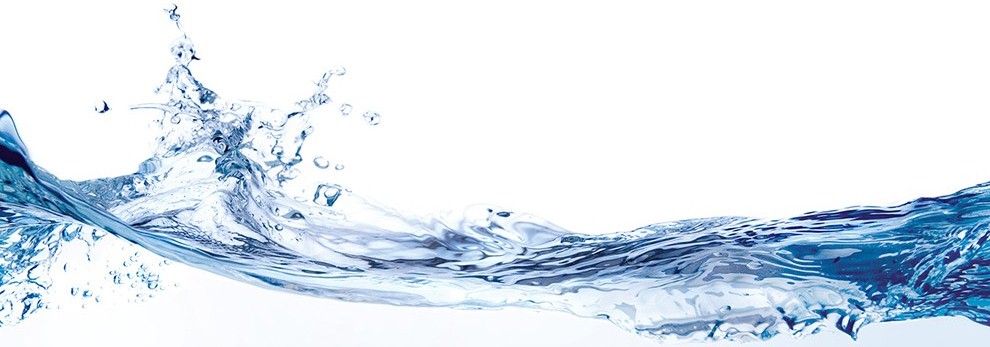 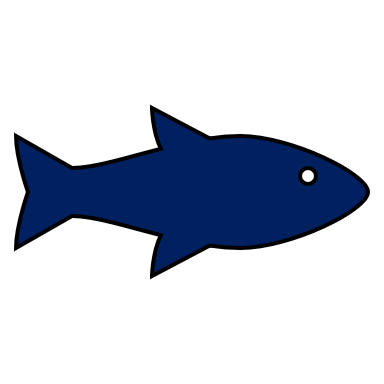 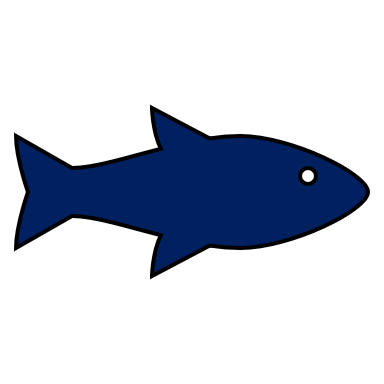 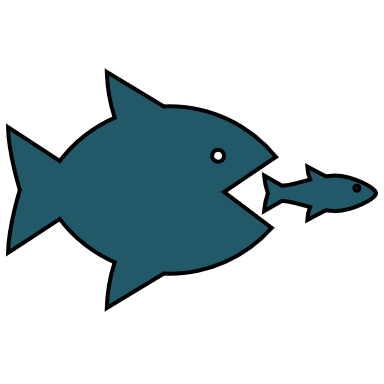 Κύρια χρηματοδοτικά εργαλεία
Μερικά από τα κύρια χρηματοδοτικά εργαλεία περιλαμβάνουν: 

Τράπεζες: Οι τράπεζες παρέχουν δανεισμό και άλλες χρηματοοικονομικές υπηρεσίες. 

Χρηματιστήρια: Τα χρηματιστήρια είναι αγορές όπου οι επενδυτές μπορούν να αγοράσουν και να πουλήσουν μετοχές, ομόλογα και άλλα χρηματοοικονομικά εργαλεία. 

Κεφάλαια Επιχειρηματικών Συμμετοχών  ή Venture Capital (VC): Οι επενδυτές VC παρέχουν κεφάλαια σε νεοφυείς επιχειρήσεις με υψηλό δυναμικό ανάπτυξης και κερδοφορίας.
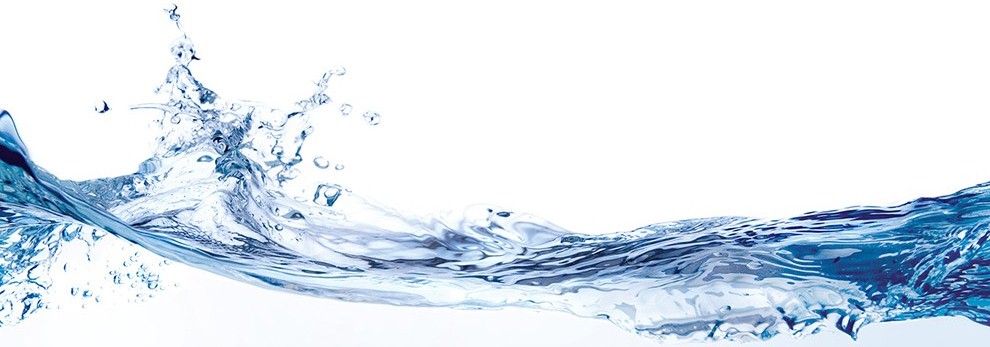 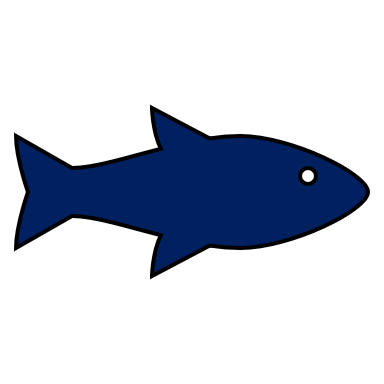 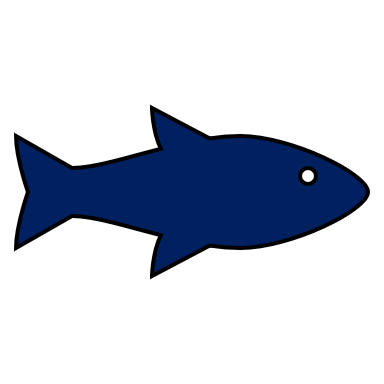 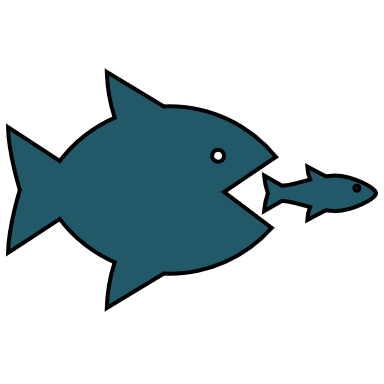 Κύρια χρηματοδοτικά εργαλεία
Θερμοκοιτίδες Επιχειρήσεων (Business Incubators): Παρέχουν χρηματοδότηση, χώρους, εξοπλισμό, υπηρεσίες γραμματειακής υποστήριξης, συμβουλευτικές υπηρεσίες και δίκτυο επαφών με πελάτες.

Ιδιώτες Επενδυτές (Business Angels): Είναι ιδιώτες επενδυτές οι οποίοι διαθέτουν κεφάλαια σε μικρές και νέες επιχειρήσεις δινοντάς τους την ευκαιρία μιας μακροπρόθεσμης επένδυσης ώστε να κάνουν τα πρώτα τους βήματα στην αγορά.

Crowdfunding: Η χρήση του διαδικτύου για να συγκεντρωθούν μικρά ποσά χρημάτων από πολλούς ανθρώπους για να χρηματοδοτηθούν έργα, ιδέες ή καλλιτεχνικές προσπάθειες.
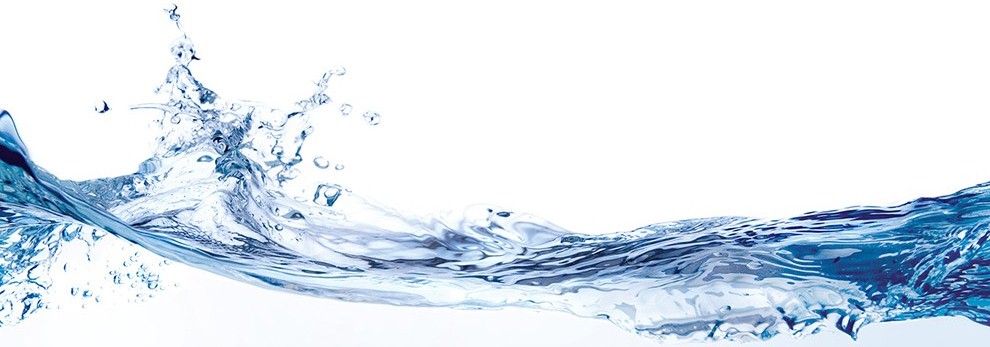 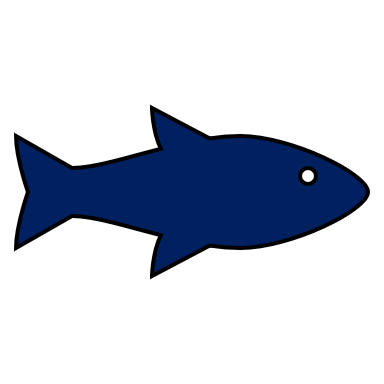 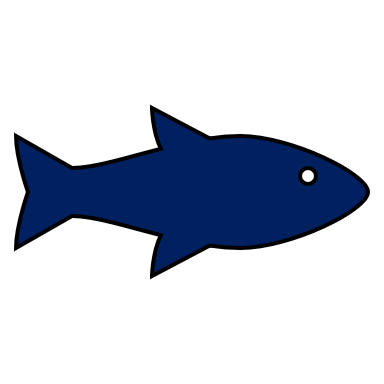 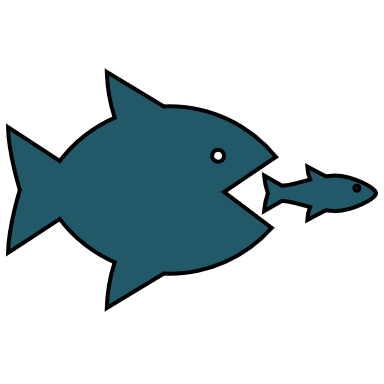 Κύρια χρηματοδοτικά εργαλεία
Η Χρηματοδοτική Μίσθωση (leasing): είναι ένας ολοκληρωμένος χρηματοδοτικός μηχανισμός που δίνει τη δυνατότητα σε μια επιχείρηση να δημιουργήσει ή να επεκτείνει τον παραγωγικό εξοπλισμό της χωρίς να διαθέσει τα δικά της κεφάλαια.

Η πρακτόρευση επιχειρηματικών απαιτήσεων (factoring): Το factoring είναι μια μορφή χρηματοδότησης και υπηρεσίας διαχείρισης πιστωτικών απαιτήσεων που παρέχεται από μια εταιρεία factoring σε μια άλλη επιχείρηση. 

Χρηματοδότηση από Ευρωπαϊκούς φορείς: Η Ευρωπαϊκή Ένωση χρηματοδοτεί μια σειρά έργων και προγραμμάτων. Εφαρμόζει αυστηρούς κανόνες για τον συστηματικό έλεγχο του τρόπου χρησιμοποίησης των κονδυλίων και για να διασφαλίσει τη διάθεση των χρημάτων με διαφανή και υπεύθυνο τρόπο.
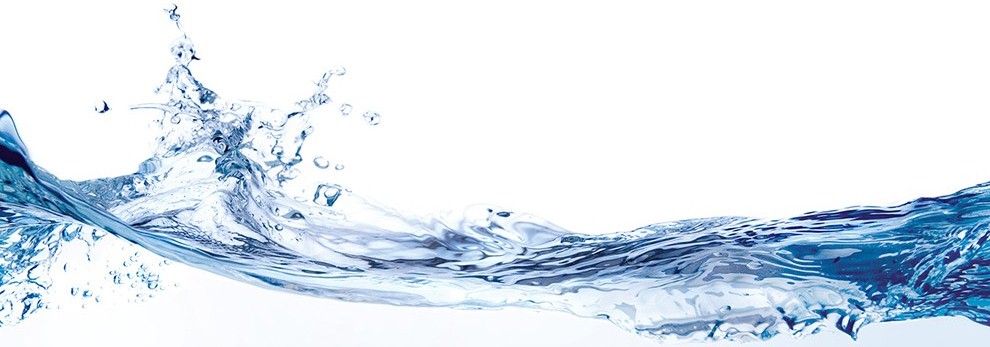 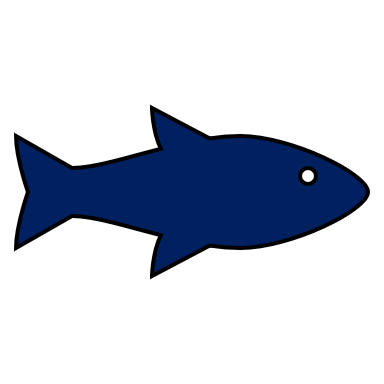 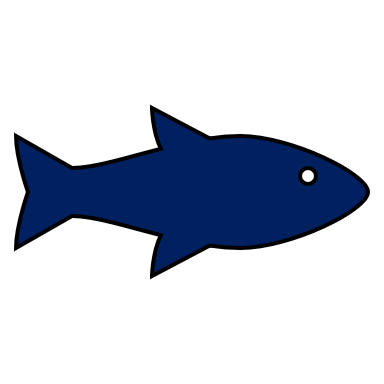 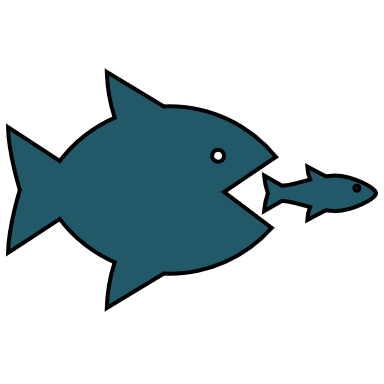 Οι σκοποί της χρηματοδότησης
Η χρηματοδότηση καλύπτει σκοπούς της επιχείρησης οι κυριότεροι από τους οποίους μπορεί να είναι η εξεύρεση χρηματικών μέσων για την :

παραγωγική διαδικασία της επιχείρησης, όπως για την αγορά, την απόκτηση και εξασφάλιση των απαιτούμενων προκειμένου να λειτουργήσει η παραγωγική διαδικασία

αγορά παραγωγικών επενδύσεων που είναι αναγκαίες στην παραγωγική διαδικασία για τη βιωσιμότητα, τη λειτουργικότητα και την ανάπτυξη της επιχείρησης, όπως τις επενδύσεις αντικατάστασης, εκσυγχρονισμού και επέκτασης

εξυπηρέτηση και εξόφληση των πιστωτικών και δανειακών υποχρεώσεων που δημιουργούνται με τη χρηματοδότηση
(Megginson, W., Scott, C., 2004)
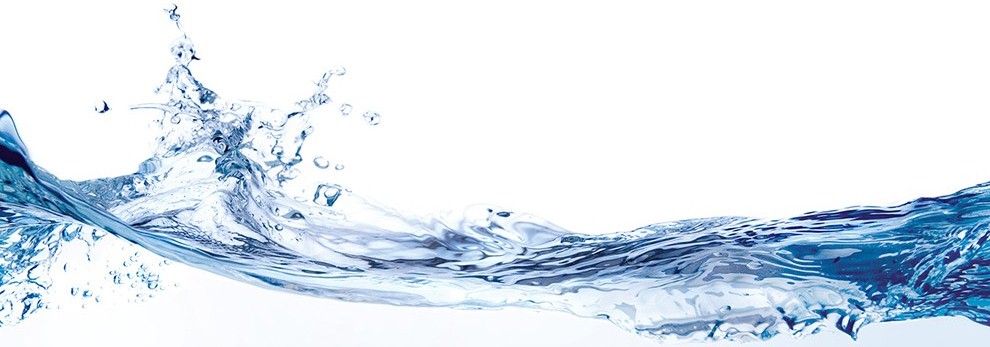 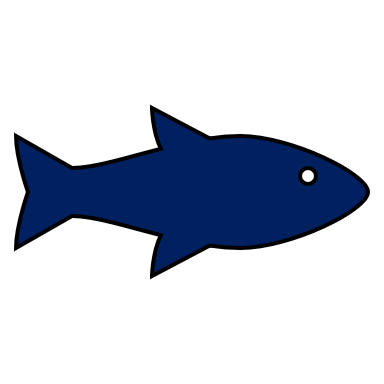 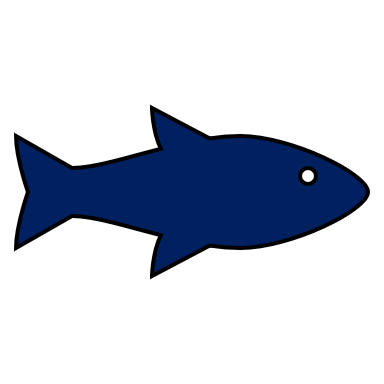 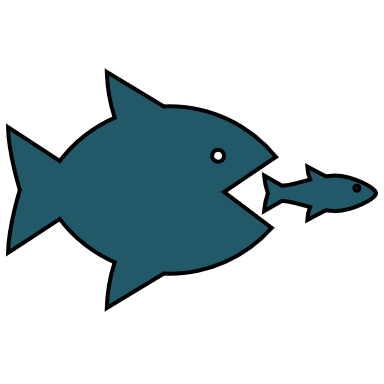 Οι σκοποί της χρηματοδότησης
χρηματική ετοιμότητα και ασφάλεια της επιχείρησης, όπως για τη διασφάλιση της ισορροπίας και της ρευστότητας.

χρηματοοικονομικές επενδύσεις, όπως για τοποθέτηση σε κρατικά ομόλογα, μετοχές άλλων επιχειρήσεων ή αμοιβαία κεφάλαια. 

(Megginson, W., Scott, C., 2004)
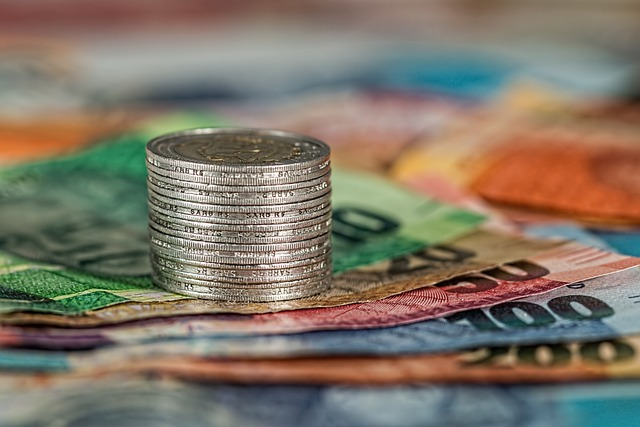 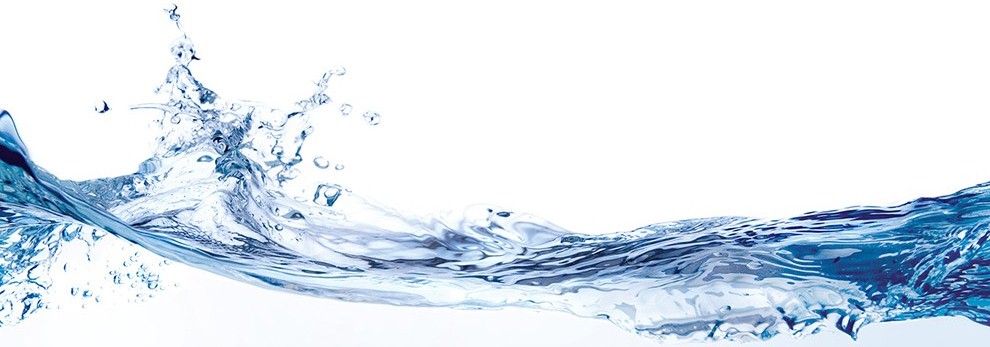 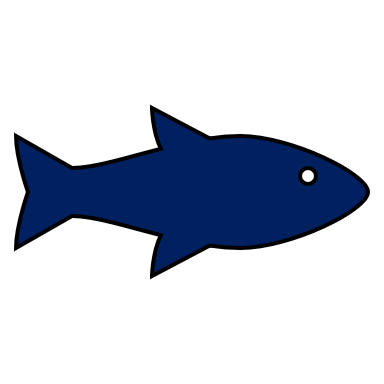 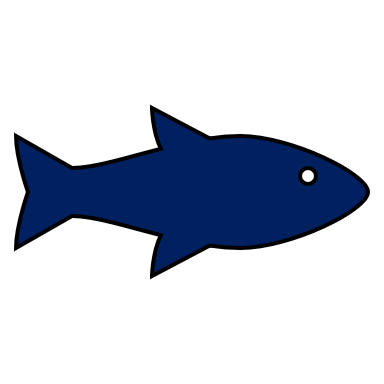 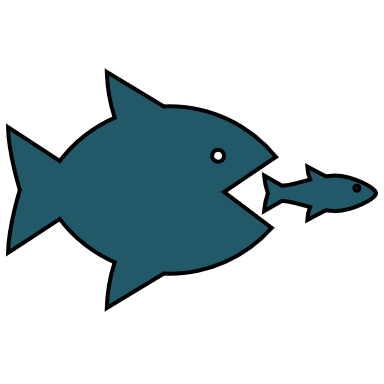 2
ΤΡΑΠΕΖΕΣ
Η χρηματοδότηση μέσω τραπεζών αναφέρεται στην διαδικασία και τους μηχανισμούς που χρησιμοποιούνται από άτομα, επιχειρήσεις ή οργανισμούς για να λάβουν χρηματικά κεφάλαια. 

Η χρηματοδότηση μπορεί να πραγματοποιηθεί με διάφορους τρόπους, όπως:

Καταθέσεις: Άτομα και επιχειρήσεις μπορούν να καταθέσουν χρήματα σε τράπεζες και να λάβουν τόκο για αυτές τις καταθέσεις. Προθεσμιακές καταθέσεις μπορούν να αποφέρουν πολύ μεγαλύτερους τόκους από τις απλές καταθέσεις.
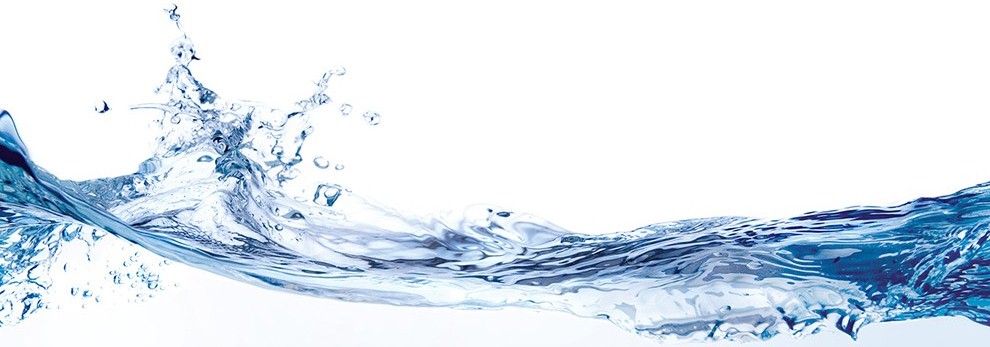 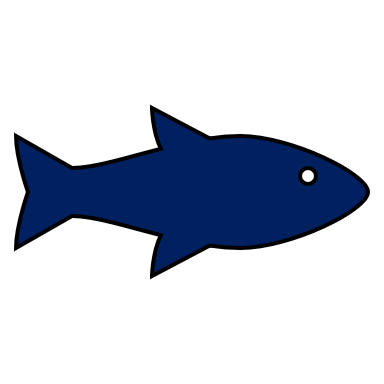 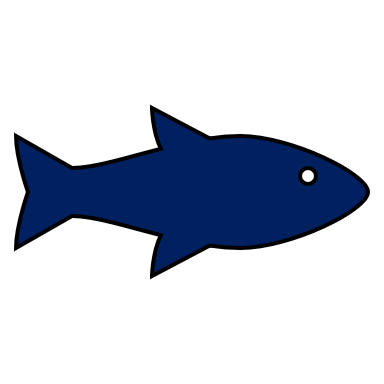 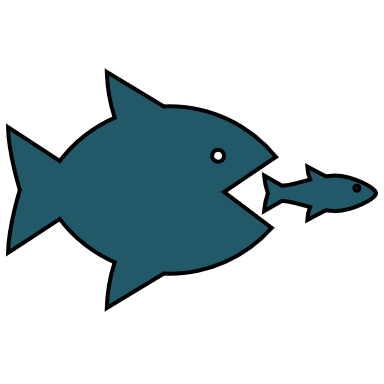 Δάνεια: Οι ενδιαφερόμενοι μπορούν να λάβουν δάνεια από τις τράπεζες, τα οποία θα πρέπει να επιστραφούν με τόκους και άλλες συμφωνηθείσες χρεώσεις.

Κινητοποίηση κεφαλαίων: Οι επιχειρήσεις μπορούν να εκδώσουν μετοχές ή ομόλογα και να τα προσφέρουν προς πώληση στο κοινό για να μαζέψουν κεφάλαια.
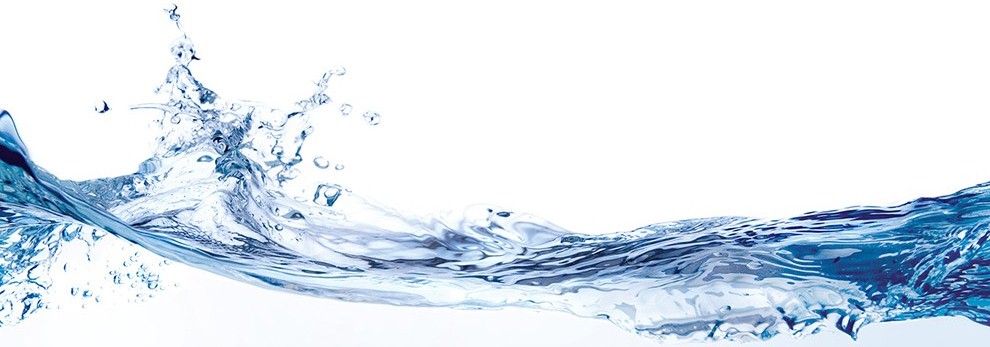 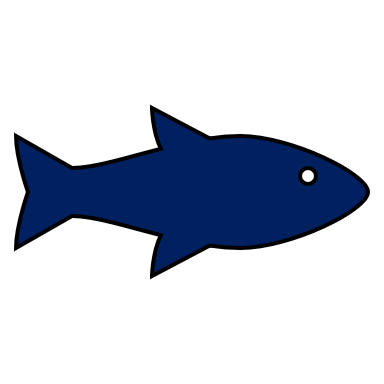 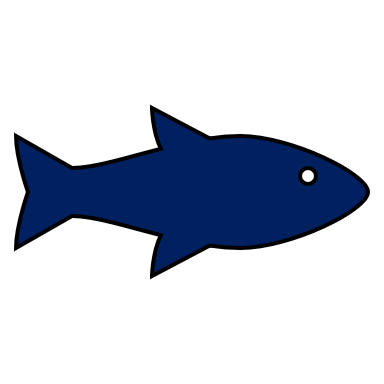 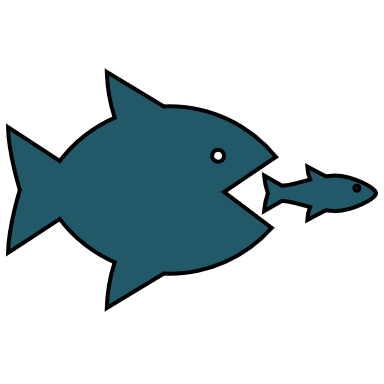 Τραπεζικός Δανεισμός
Το δάνειο είναι η παροχή κεφαλαίου από κάποιο φυσικό ή νομικό πρόσωπο, κατά κανόνα τραπεζικό ή άλλο πιστωτικό ίδρυμα στον ενδιαφερόμενο χρήστη, με την υποχρέωση επιστροφής του κεφαλαίου εντός ορισμένου χρόνου και αυξημένου κατά τον συμφωνημένο τόκο.
 (Παπακωνστατντίνου, Ε., Μαρκοπούλου, Δ., 2015)

Παρά την πληθώρα σύγχρονων χρηματοδοτικών εργαλείων την τελαυταία δεκαετία υπολογίζεται ότι μία στις τρείς επιχειρήσεις εξακολουθεί να κάνει χρήση του τραπεζικού δανεισμού.
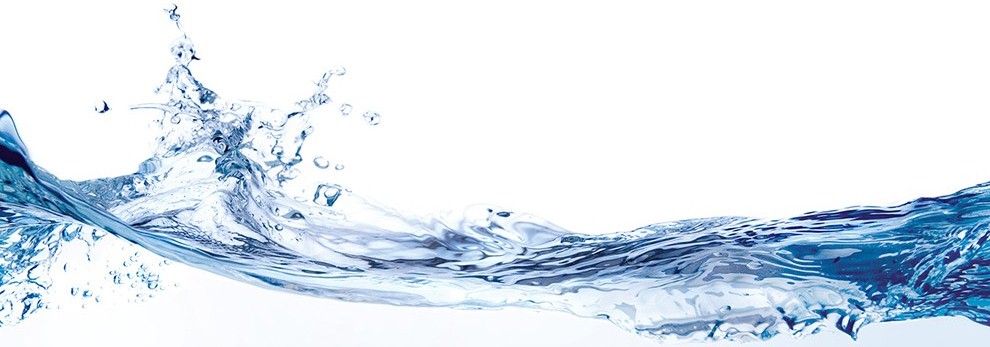 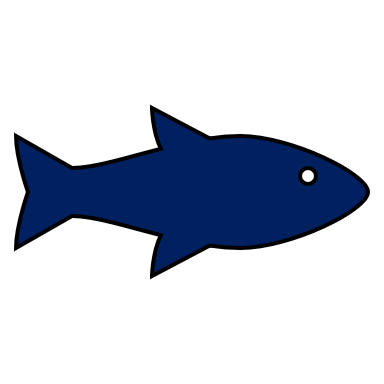 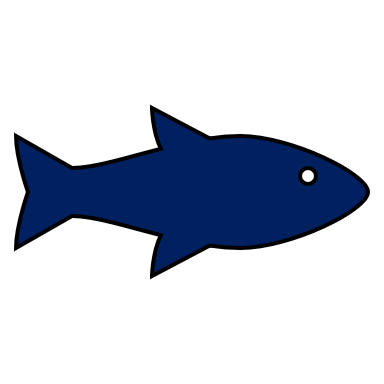 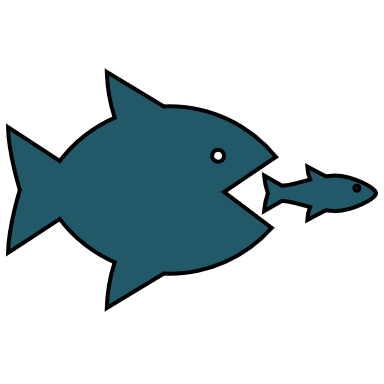 Τραπεζικός Δανεισμός
Όμως, σύμφωνα με την τριμηνιαία έρευνα της Ευρωπαϊκής Κεντρικής Τράπεζας σε 158 μεγάλα χρηματοπιστωτικά ιδρύματα, τους τελευταίους μήνες του 2023 η ζήτηση για δάνεια από τις επιχειρήσεις μειώθηκε με τον ταχύτερο ρυθμό που έχει καταγραφεί από το 2003, εξαιτίας του γεγονότος ότι οι τράπεζες έχουν αυστηροποιήσει τα κριτήρια δανεισμού.
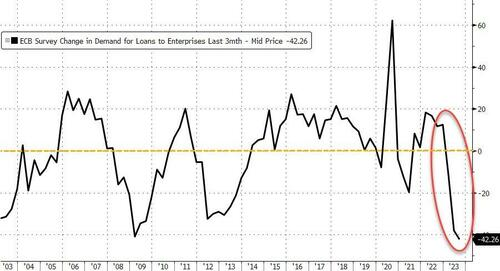 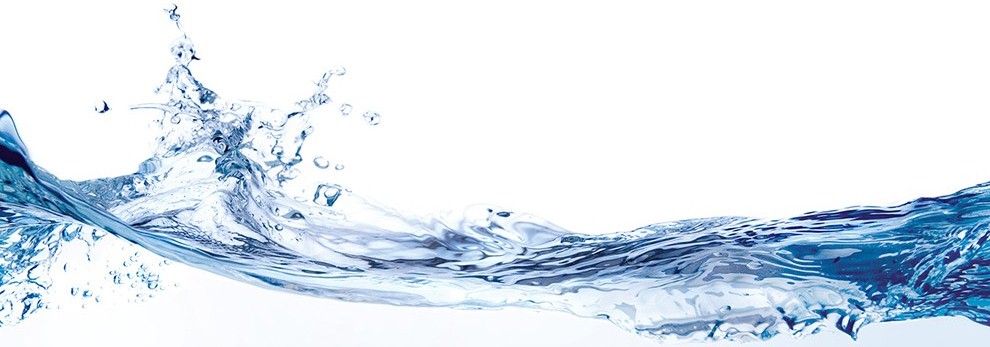 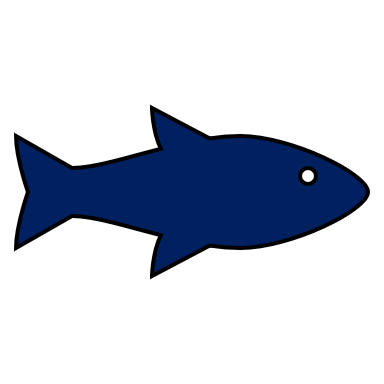 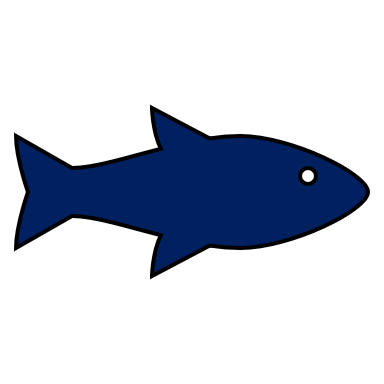 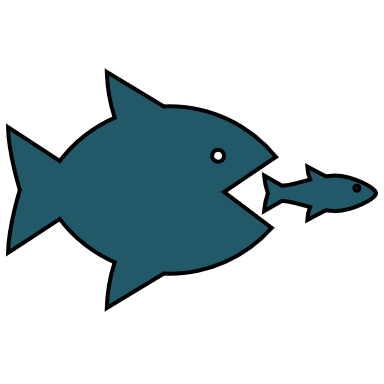 Τραπεζικός Δανεισμός
Οι τράπεζες προσφέρουν προϊόντα χορήγησης αρχικού κεφαλαίου με συγκεκριμένους όρους για κάθε ύψος ποσού όπως το επιτόκιο ή η διάρκεια αποπληρωμής. Η τράπεζα ζητά το επιχειρηματικό σχέδιο και τα δικαιολογητικά και μετά την κατάθεσή τους αρχίζει η διαδικασία αξιολόγησης της έγκρισης δανείου.


Οι τράπεζες παρέχουν διάφορα είδη τραπεζικής χρηματοδότησης όπως βραχυχρόνια, μακροχρόνια, τραπεζική πίστωση. Συνήθως, οι τράπεζες προσφέρουν στις επιχειρήσεις δύο μεγάλες κατηγορίες δανείων: τα Βραχυπρόθεσμα Δάνεια και
τα Μακροπρόθεσμα Δάνεια.
 (Μπελεγρή Ρομπόλη Α. Πορφύρης Ν. 2015)
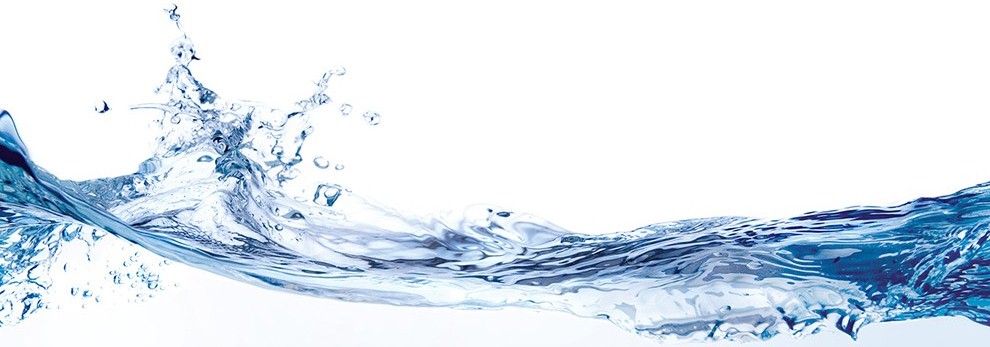 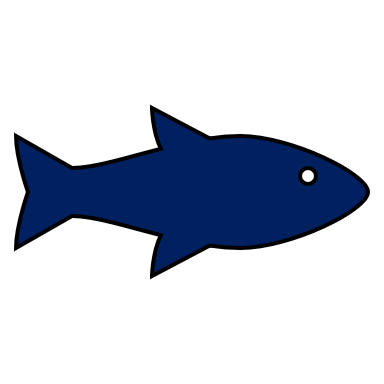 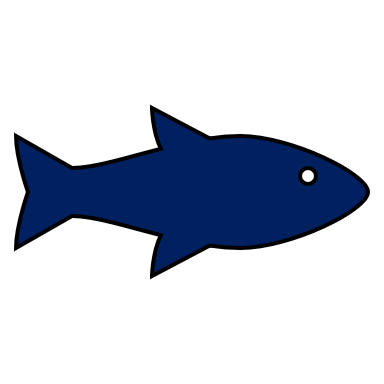 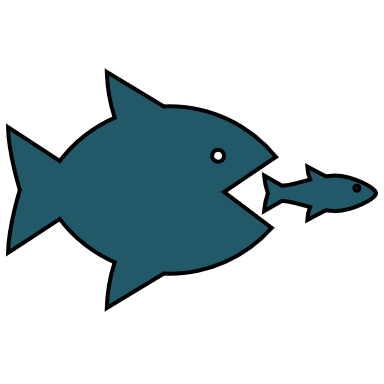 Βραχυπρόθεσμα Δάνεια
Τα βραχυπρόθεσμα δάνεια παρέχονται για σύντομες χρονικές περιόδους, συνήθως για περιόδους ένα ή δύο έτη. Αυτού του είδους τα δάνεια χορηγούνται με σκοπό να καλύψουν έκτακτες ανάγκες ή να διαχειριστούν προσωρινά περιορισμένα οικονομικά προβλήματα.

Συνήθως χρησιμοποιούνται από επιχειρήσεις για να χρηματοδοτήσουν κυκλοφοριακά κεφάλαια, δηλαδή να καλύψουν μικροποσότητες για αγορές προμηθειών, πληρωμές μισθολογίων, ή να ανταπεξέλθουν σε πρόσκαιρες οικονομικές δυσκολίες. Συχνά, τέτοιου είδους δάνεια εξυπηρετούν τον χρηματοδοτικό προγραμματισμό ενός επιχειρηματικού κύκλου, καθώς μπορούν να βοηθήσουν στη διατήρηση της ρευστότητας της επιχείρησης.
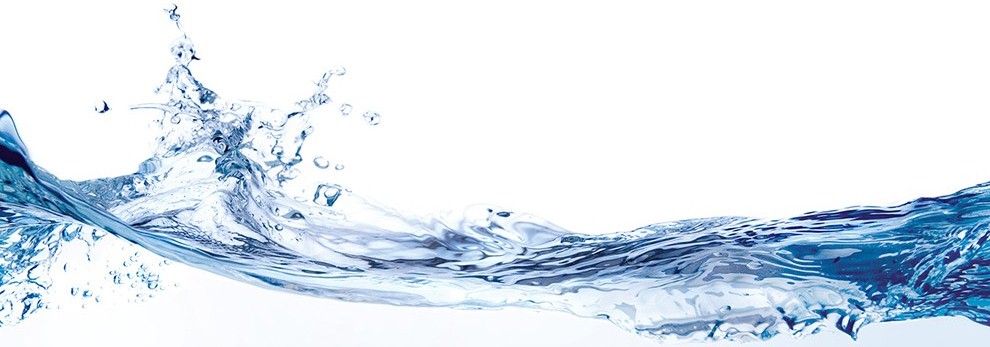 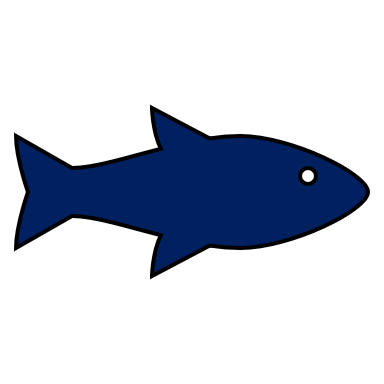 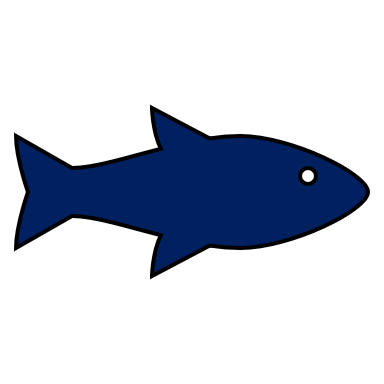 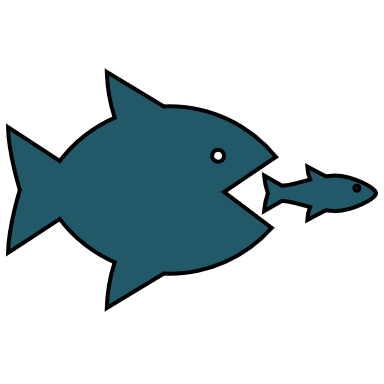 Βραχυπρόθεσμα Δάνεια
Τα βραχυπρόθεσμα δάνεια μπορούν να παρασχεθούν από τράπεζες και άλλα χρηματοπιστωτικά ιδρύματα ή ακόμη και από τους προμηθευτές των επιχειρήσεων. 

Τα επιτόκια για τα βραχυπρόθεσμα δάνεια μπορεί είναι συνήθως υψηλότερα από αυτά των μακροπρόθεσμων δανείων, καθώς τα κίνητρα των δανειστών να επενδύσουν για σύντομο χρονικό διάστημα είναι μεγαλύτερα.
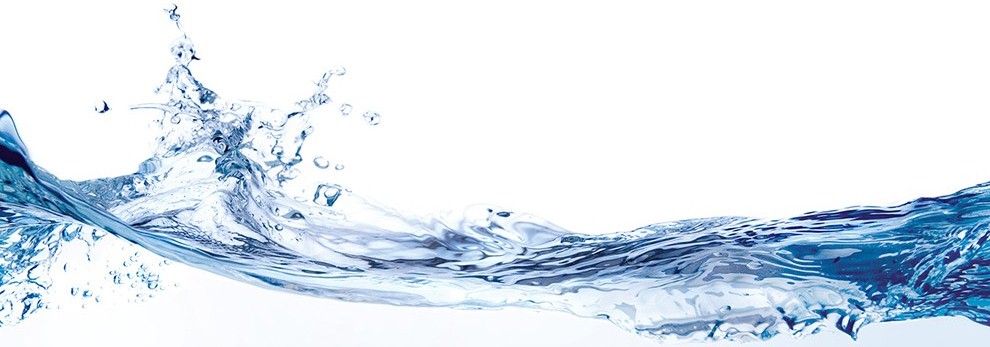 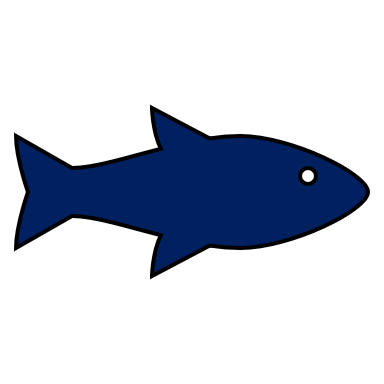 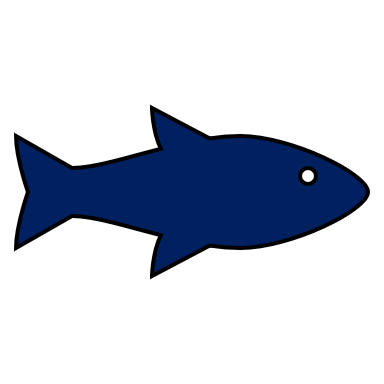 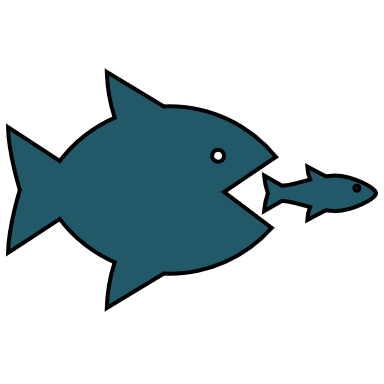 Μακροπρόθεσμα Δάνεια
Τα μακροπρόθεσμα δάνεια χορηγούνται για μεγαλύτερες χρονικές περιόδους, συνήθως για περιόδους που υπερβαίνουν τα δύο έτη και συνήθως διαρκούν έως 30 έτη. Αυτού του είδους τα δάνεια προσφέρουν τη δυνατότητα στους δανειζόμενους να ανταπεξέλθουν σε μεγαλύτερες χρηματοοικονομικές ανάγκες, όπως μεγάλες επενδύσεις ή αγορές μεγάλης αξίας.

Παραδείγματα μακροπρόθεσμων δανείων περιλαμβάνουν:

Υποθήκες: Οι υποθήκες αποτελούν ένα από τα πιο συνηθισμένα μακροπρόθεσμα δάνεια. Οι ιδιώτες και οι επιχειρήσεις μπορούν να πάρουν υποθήκη για να αγοράσουν ακίνητη περιουσία, όπως ένα επιχειρηματικό χώρο. Οι υποθήκες συνήθως είναι μακροπρόθεσμες, με περιόδους αποπληρωμής που μπορεί να φτάνουν από 10 έως 30 έτη.
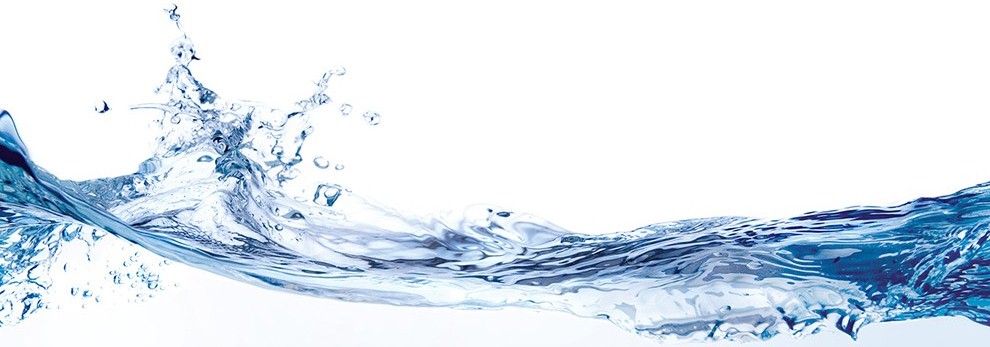 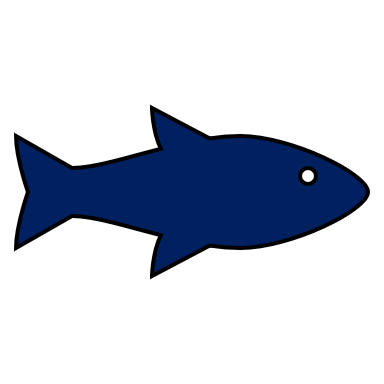 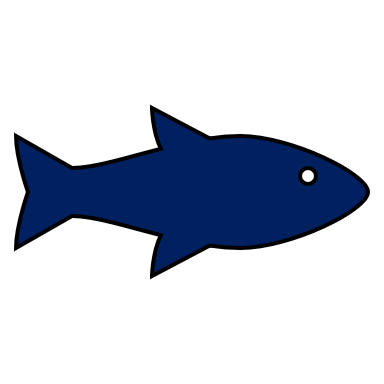 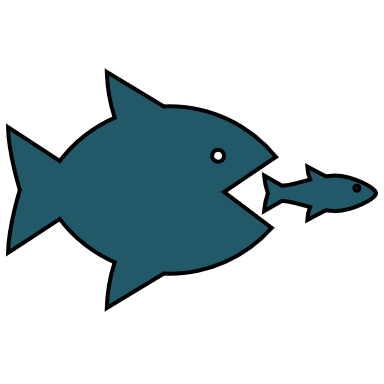 Μακροπρόθεσμα Δάνεια
Μακροπρόθεσμα δάνεια για επιχειρήσεις: Οι επιχειρήσεις μπορούν να λάβουν μακροπρόθεσμα δάνεια για να χρηματοδοτήσουν μεγάλα έργα ή επενδύσεις, όπως αναβάθμιση εξοπλισμού, ανάπτυξη της επιχείρησης ή εισαγωγή νέων προϊόντων στην αγορά. Για τις αγροτικές επιχειρήσεις, μπορούν να παρέχουν σημαντική χρηματοδοτική υποστήριξη για μεγάλες επενδύσεις στη γεωργία και την αγροτική βιομηχανία. Οι αγροτικές επιχειρήσεις αντιμετωπίζουν συχνά σημαντικά κόστη για την απόκτηση εξοπλισμού, την αναβάθμιση υποδομών, την αγορά αναλώσιμων, την ανάπτυξη αγροτικών εκμεταλλεύσεων και πολλά άλλα.
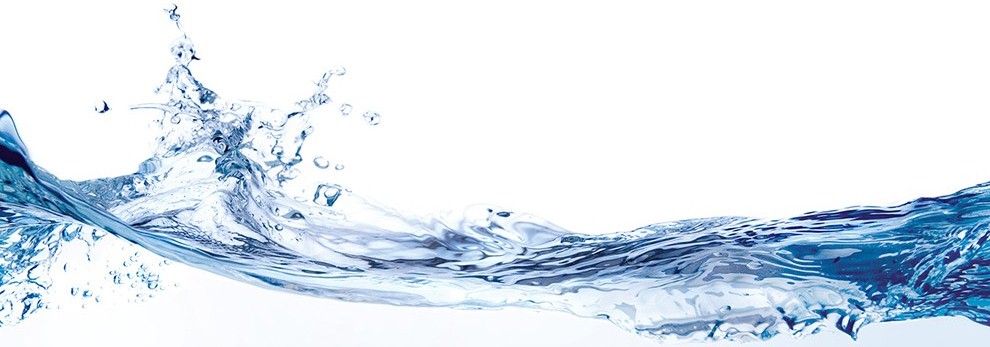 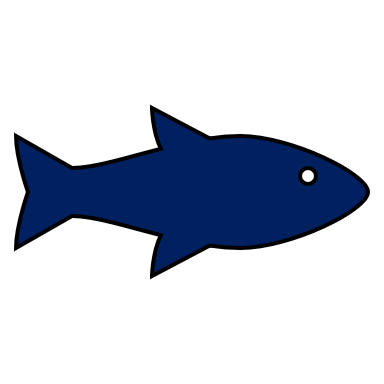 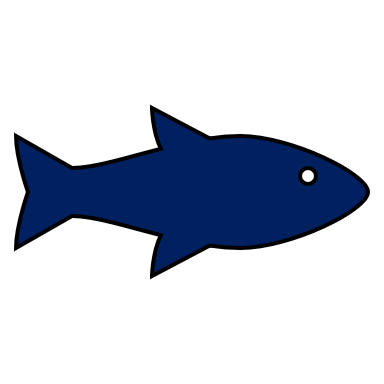 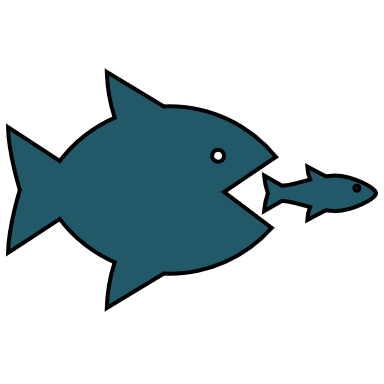 3
ΧΡΗΜΑΤΙΣΤΗΡΙΟ
Το Χρηματιστήριο Αθηνών είναι ο κεντρικός χρηματοπιστωτικός φορέας της Ελλάδας, όπου διεξάγονται οι διαπραγματεύσεις και οι συναλλαγές μεταξύ διαφόρων οικονομικών οντοτήτων. 

Η είσοδος στο χρηματιστήριο αποτελεί μια σημαντική πηγή χρηματοδότησης για κάθε επιχείρηση, η οποία έτσι συγκεντρώνει κεφάλαια τα οποία και χρησιμοποιεί για την περαιτέρω ανάπτυξή της. 

Οι παράγοντες που θα έπρεπε να ληφθούν υπόψη προτού μια επιχείρηση αποφασίσει να επιλέξει αυτήν την πηγή χρηματοδότησης είναι α) το μέγεθος της επιχείρησης, β) τα έσοδα της επιχείρησης (τα έσοδα της επιχείρησης πρέπει είναι επαρκή προκειμένου να εξασφαλίσουν τη δυνατότητα εισαγωγής της στο χρηματιστήριο), γ) οι συνθήκες αγοράς, δ) οι ανάγκες της εταιρείας για κεφάλαιο και ε) οι ανάγκες και οι προσδοκίες των ιδιωτών της εταιρείας. 

(Θεοδωρόπουλος, Θ., 2000)
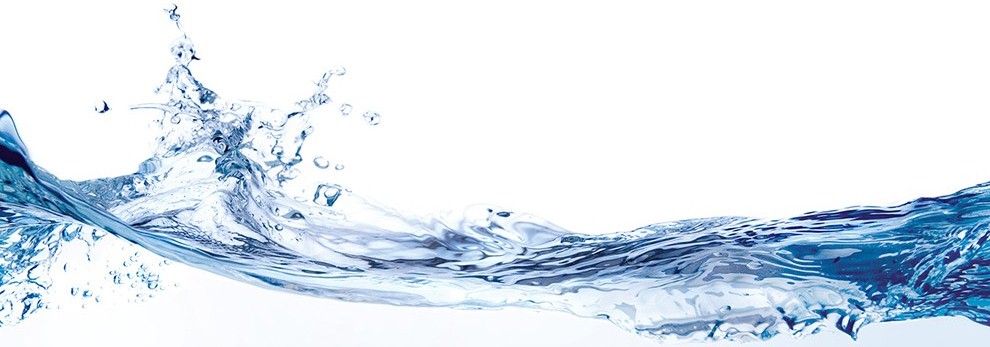 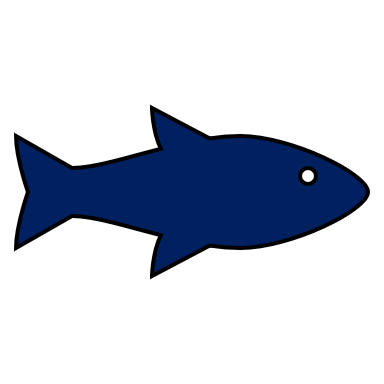 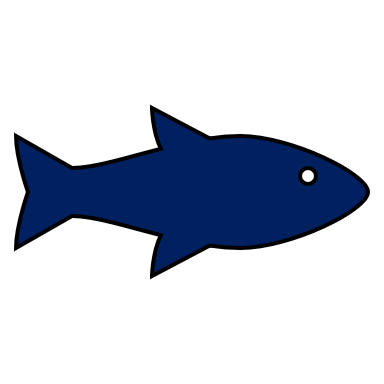 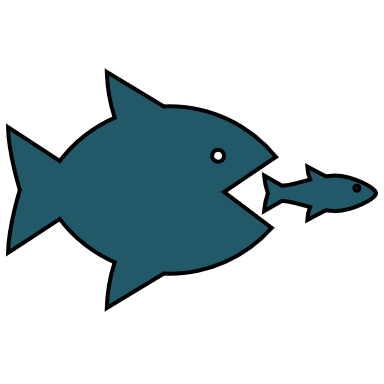 Αγορές Χρηματιστηρίου Αθηνών
Υπάρχουν διάφορες αγορές που λειτουργούν στο Χρηματιστήριο Αθηνών, και κάθε μία από αυτές εξυπηρετεί διαφορετικούς τύπους χρηματοοικονομικών εργαλείων και προϊόντων. Οι κύριες αγορές περιλαμβάνουν:

Κύρια Αγορά (Main Market): Στην κύρια αγορά διαπραγματεύονται οι μετοχές των εταιρειών. Αυτή είναι η κύρια αγορά όπου οι εταιρείες πραγματοποιούν δημόσιες προσφορές μετοχών ή εισέρχονται στο χρηματιστήριο μέσω διαδικασίας καταχώρησης. Επίσης, στην κύρια αγορά μπορούν να διαπραγματεύονται και άλλα χρηματοοικονομικά προϊόντα όπως ομόλογα.
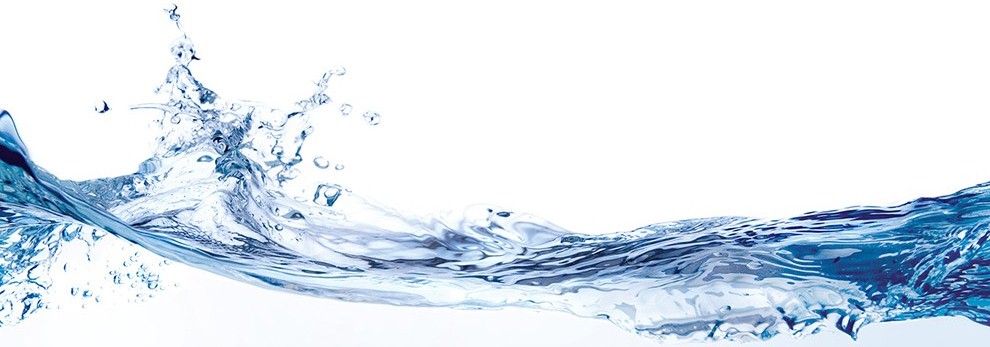 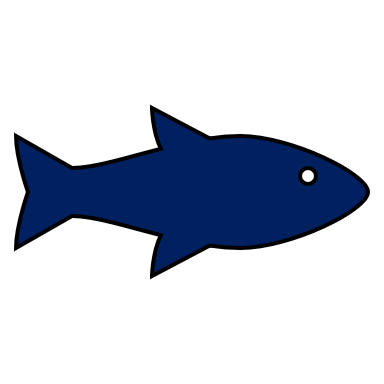 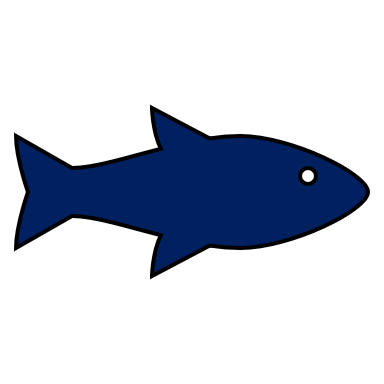 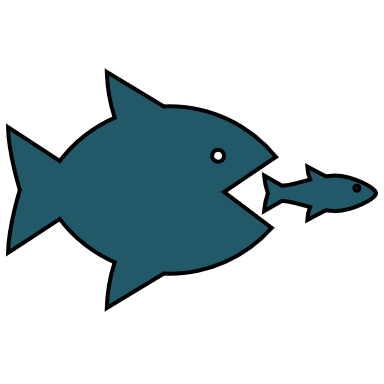 Αγορές Χρηματιστηρίου Αθηνών
Δευτερεύουσα Αγορά (Alternative Market): Η δευτερεύουσα αγορά είναι μια αγορά όπου διαπραγματεύονται μικρότερες εταιρείες και startups που δεν πληρούν τις αυστηρές απαιτήσεις για την εισαγωγή τους στην κύρια αγορά. Επιτρέπει σε μικρότερες επιχειρήσεις να έχουν πρόσβαση στο κεφάλαιο της αγοράς με πιο απλοποιημένες διαδικασίες.

Εναλλακτική Αγορά Χρηματοοικονομικών Οργανισμών (Alternative Market of Financial Instruments): Σε αυτή την αγορά, διαπραγματεύονται μετοχές και άλλα χρηματοοικονομικά όργανα μικρομεσαίων επιχειρήσεων και εταιρειών.
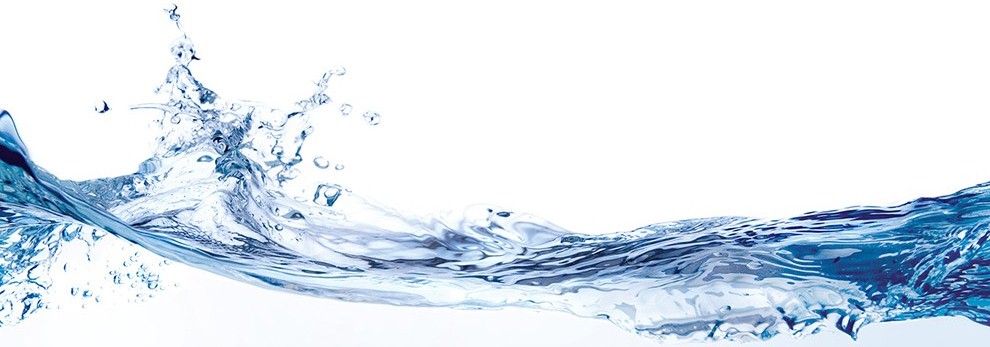 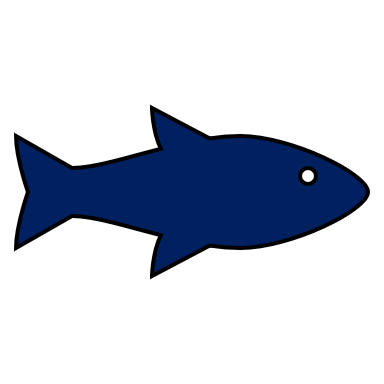 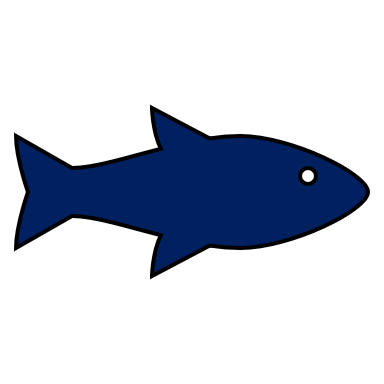 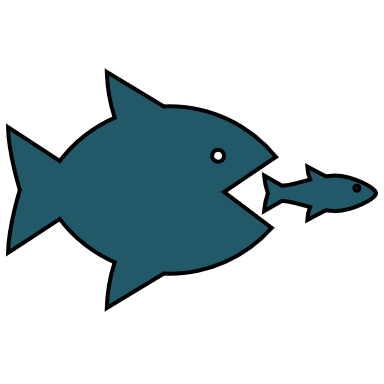 4
VENTURE CAPITAL
Ένα σύγχρονο εργαλείο χρηματοδότησης που πρόσφατα ξεκίνησε στην χώρα μας, είναι τα Κεφάλαια Επιχειρηματικών Συμμετοχών ή τα Venture Capital.

Το Venture Capital είναι μια μορφή ιδιωτικού κεφαλαίου που παρέχει χρηματοδότηση σε νεοφυείς, ανερχόμενες εταιρείες με υψηλό δυναμικό ανάπτυξης. Προσφέρει κεφάλαιο σε αντάλλαγμα για ιδιοκτησία ή μετοχές στην εταιρεία. Οι επενδύσεις αυτές συνήθως γίνονται σε νέες εταιρείες που έχουν υψηλό ρίσκο, αλλά ταυτόχρονα υπόσχονται μεγάλη ανάπτυξη και αποτίναξη.

Στην Ελλάδα δραστηριοποιούνται στο χώρο του Venture Capital 20 περίπου εταιρείες. Το Venture Capital αποτελεί κατά κανόνα μορφή χρηματοδότησης που απευθύνεται σε νέες και ταχέως αναπτυσσόμενες εταιρείες που συνήθως εκμεταλλεύονται επιχειρηματικά καινοτόμες ιδέες. 
(Αποστολόπουλος, Ι., 2012)
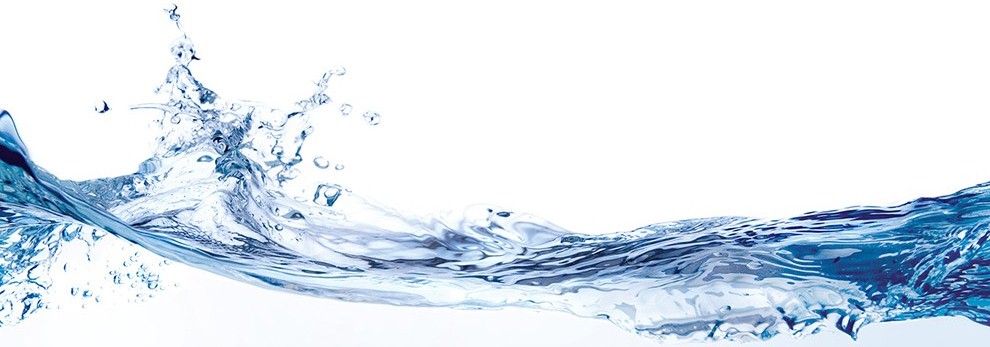 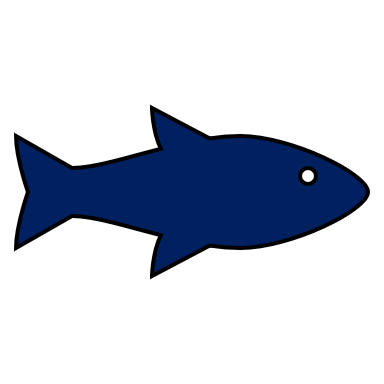 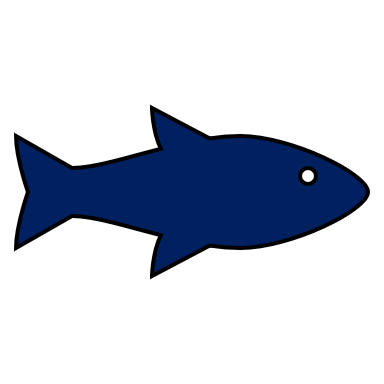 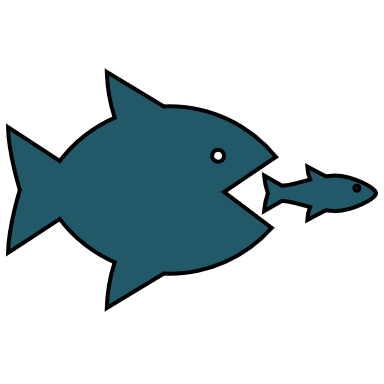 Πώς λειτουργεί το Venture Capital
Η λειτουργία του Venture Capital συνοψίζεται στα ακόλουθα:
Επιλογή Startups: Οι επενδυτικές εταιρείες Venture Capital αναζητούν νέες επιχειρήσεις με υψηλό δυναμικό ανάπτυξης και καινοτόμες ιδέες που μπορούν να έχουν σημαντική επιρροή στην αγορά.

Επενδύσεις: Αφού επιλεγούν ενδιαφέρουσες επιχειρήσεις παρέχουν χρηματοδότηση μέσω εκδόσεων μετοχών, είτε μέσω εκδόσεων ομολόγων, είτε με άλλες συμφωνίες.

Υποστήριξη και Συμβουλές: Οι εταιρείες VC δεν παρέχουν απλώς χρηματοδότηση, αλλά παρέχουν και επιχειρηματική συμβουλή και υποστήριξη. Συχνά, έχουν εμπειρία στην ανάπτυξη και διαχείριση επιχειρήσεων και βοηθούν τις επιχειρήσεις να αναπτυχθούν και να επιτύχουν τους στόχους τους.
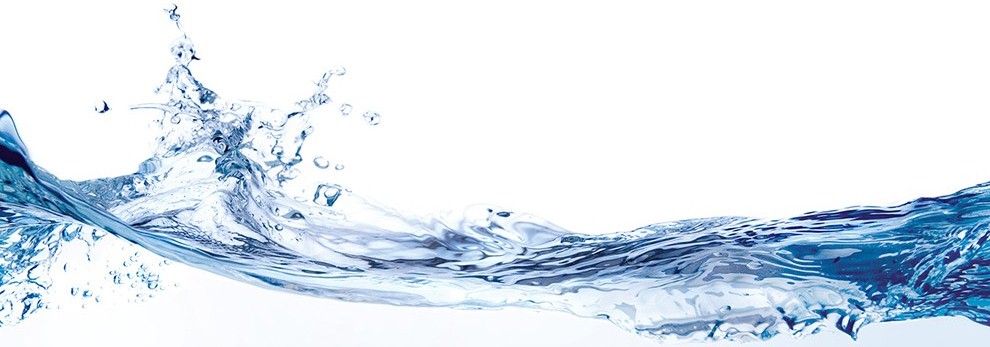 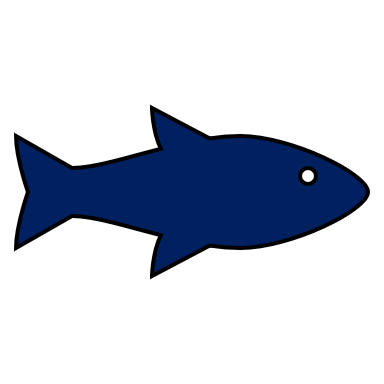 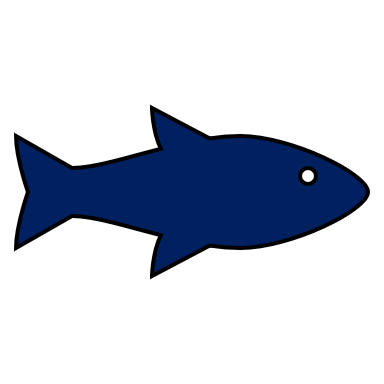 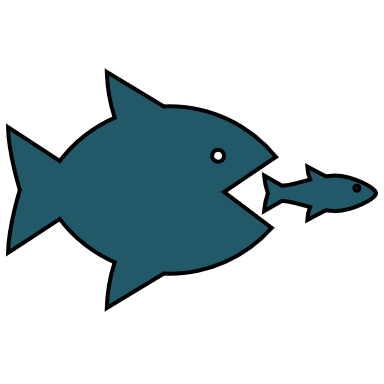 Πώς λειτουργεί το Venture Capital
Έξοδος: Οι εταιρείες VC επενδύουν με σκοπό να έχουν κερδοφορία από τις επενδύσεις τους. Αυτό συνήθως επιτυγχάνεται μέσω της πώλησης των μετοχών τους σε μια δημόσια προσφορά (IPO) ή μέσω της πώλησης της επιχείρησης σε άλλη εταιρεία.
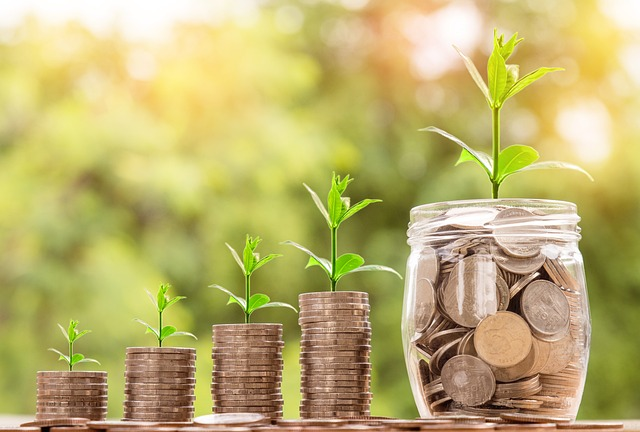 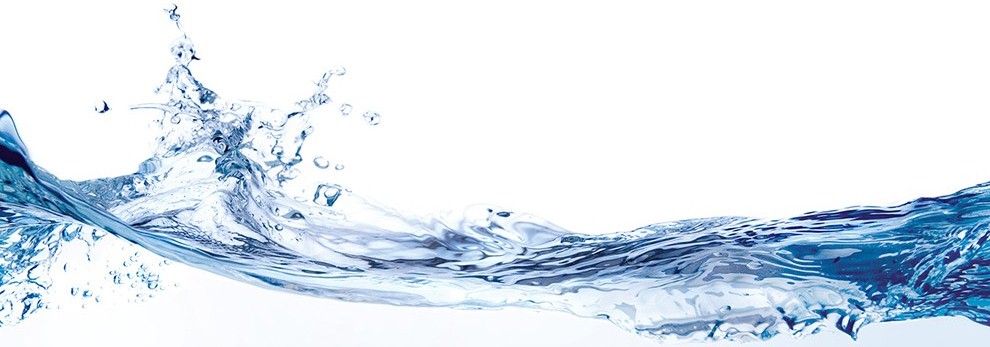 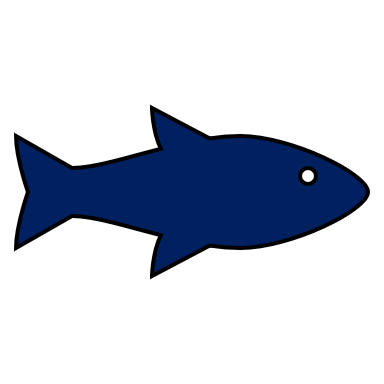 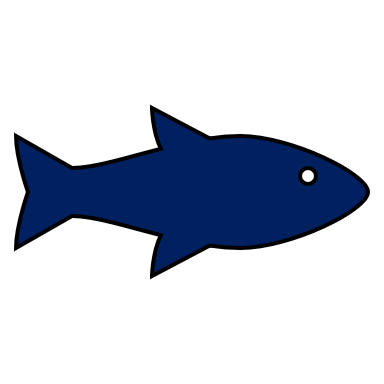 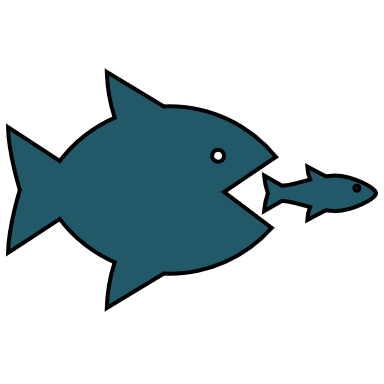 5
ΘΕΡΜΟΚΟΙΤΙΔΕΣ ΕΠΙΧΕΙΡΗΣΕΩΝ
Με τον όρο Θερμοκοιτίδα Επιχειρήσεων (Business Incubator) χαρακτηρίζεται μία εταιρεία η οποία παρέχει χρηματοδότηση σε εταιρείες νέες και υποσχόμενες ανάπτυξη, κτιριακές εγκαταστάσεις και εξοπλισμό (έπιπλα, υπολογιστές, τηλεφωνία, internet, κ.λ.π), υπηρεσίες γραμματειακής υποστήριξης, συμβουλευτικές υπηρεσίες και υποστήριξη (όπως για θέματα λογιστικά, νομικά, εξεύρεσης προσωπικού), αλλά και ένα δίκτυο επαφών με πελάτες και προμηθευτές και σαν αντάλλαγμα παίρνει ένα ποσοστό του μετοχικού κεφαλαίου και / ή πληρωμές από την εταιρεία. 
(Λιαργκόβας, Π., 2010)
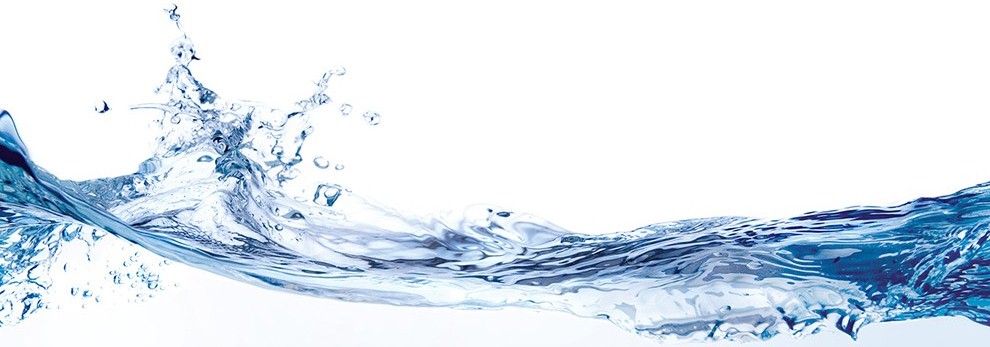 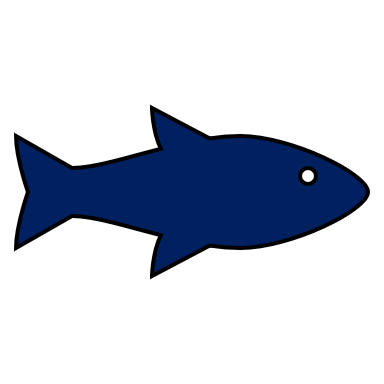 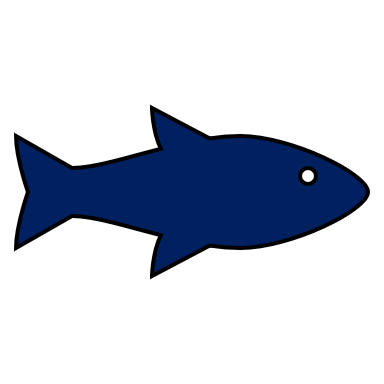 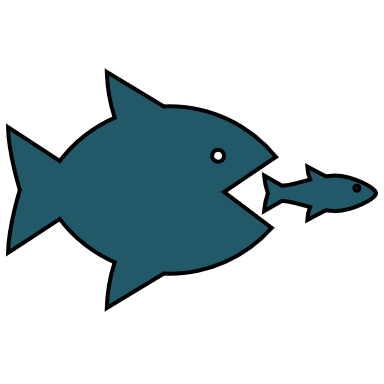 Η χρονική διάρκεια της επένδυσης είναι συνήθως 6 έως 18 μήνες. Στον ελληνικό χώρο, και μέσω της κρατικής - ευρωπαϊκής χρηματοδότησης του προγράμματος «Ελευθώ», έχουν ιδρυθεί και λειτουργούν κανονικά πλέον οι πρώτες ελληνικές «θερμοκοιτίδες» με την διεθνή έννοια του όρου.

Τα κριτήρια αξιολόγησης των νέων επιχειρήσεων-υποψήφιων είναι:

Τα προσόντα της διοικητικής ομάδας (σχετική εμπειρία, αποφασιστικότητα, αφοσίωση).

Το επιχειρηματικό μοντέλο και προϊόνή υπηρεσία (διπλώματα ευρεσιτεχνίας, ανάγκη αγοράς, βιωσιμότητα, κεφάλαιο κίνησης, ανάγκες, δυνατότητα επέκτασης σε άλλες αγορές, ανταγωνισμός, το κόστος μάρκετινγκ, χρονοδιάγραμμα σχεδίου, κίνδυνοι)
Θερμοκοιτίδα Επιχειρήσεων
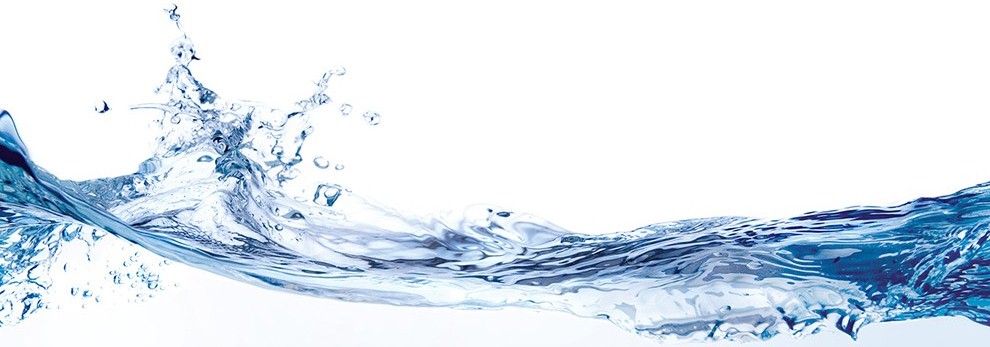 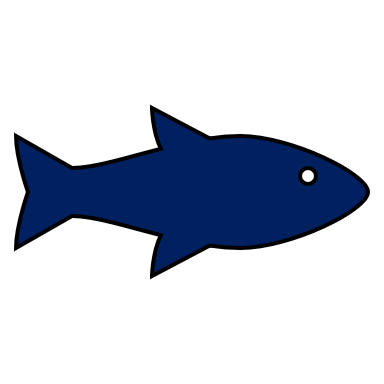 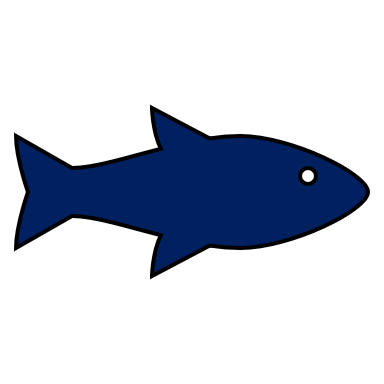 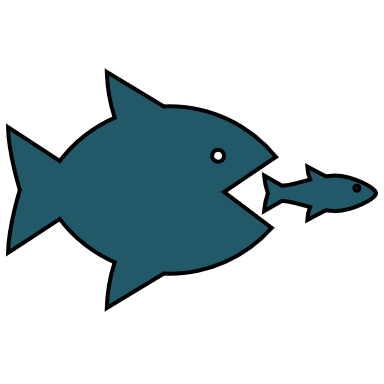 Ο σκοπός της θερμοκοιτίδας είναι να προωθήσει την καινοτομία, να ενθαρρύνει την επιχειρηματικότητα και να βοηθήσει τις εταιρείες να αναπτυχθούν και να γίνουν βιώσιμες στην αγορά. Μετά την ολοκλήρωση του προγράμματος στη θερμοκοιτίδα, οι επιχειρήσεις αναμένεται να είναι σε καλύτερη θέση για να λάβουν επιπλέον χρηματοδότηση από επενδυτές ή να προχωρήσουν σε άλλες φάσεις της εξέλιξής τους..
Θερμοκοιτίδα Επιχειρήσεων
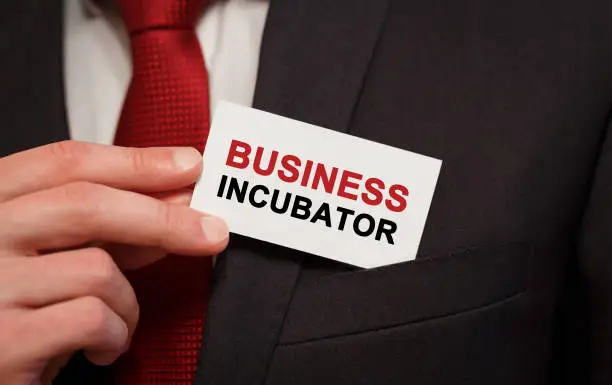 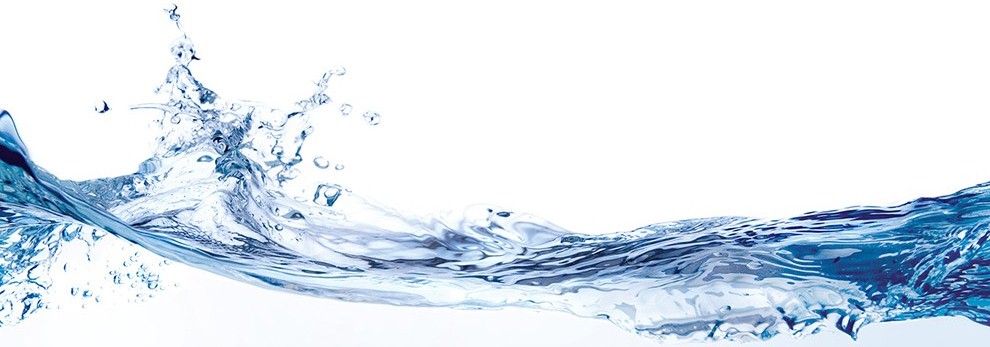 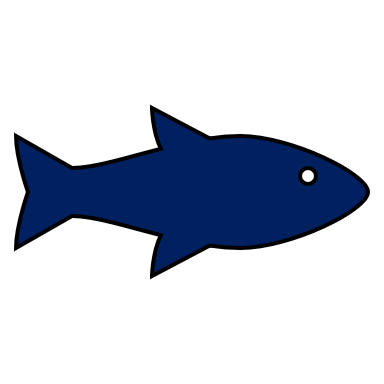 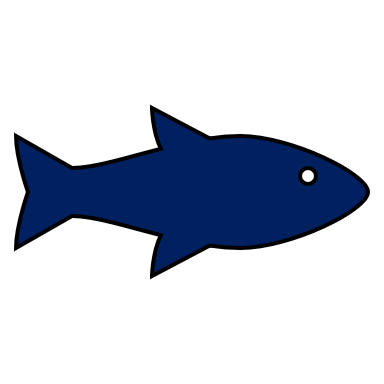 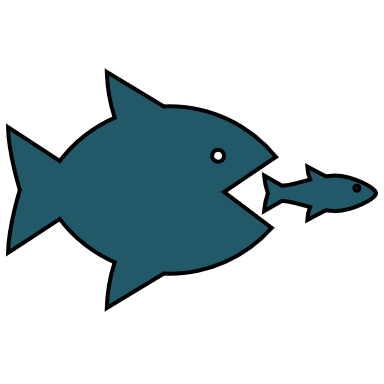 BUSINESS ANGELS
6
Οι ιδιώτες επενδυτές ή business angels είναι άτομα που παρέχουν χρηματοδότηση και στρατηγική υποστήριξη σε νέες επιχειρήσεις και επιχειρηματίες που βρίσκονται στο αρχικό στάδιο της ανάπτυξής τους. Οι business angels είναι συνήθως άτομα που έχουν ιδιαίτερο ενδιαφέρον για την επιχειρηματικότητα και έχουν συσσωρεύσει μια σημαντική ποσότητα κεφαλαίου από την επιτυχημένη δραστηριότητά τους ή από άλλες πηγές.

Μπορεί να παρέχουν χρηματοδότηση με αντάλλαγμα μετοχές της εταιρείας είτε μετατρέψιμα δάνεια (convertible notes), όπως και άλλες μορφές χρηματοδότησης. Εκτός από τη χρηματοδότηση, παρέχουν επίσης εμπειρία, καθοδήγηση και συμβουλές προς τους επιχειρηματίες, βοηθώντας τους να αναπτύξουν τις επιχειρηματικές τους ιδέες και να πετύχουν τους στόχους τους.
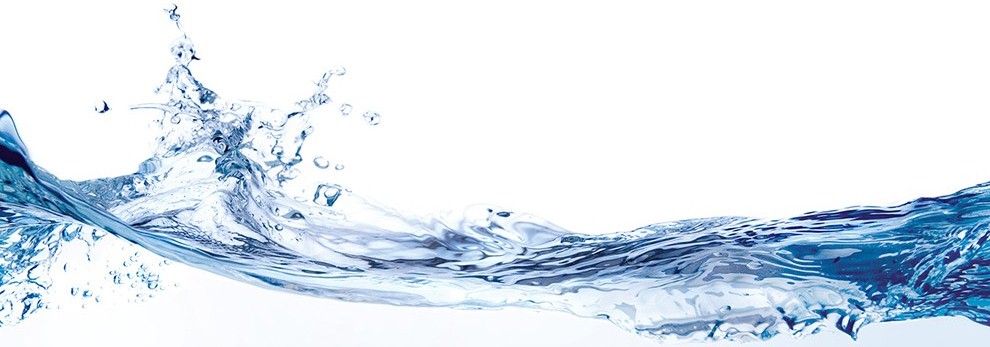 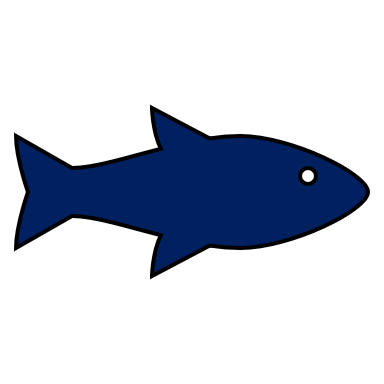 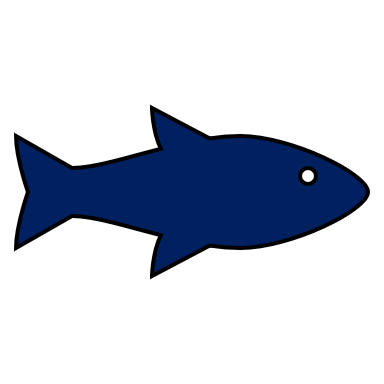 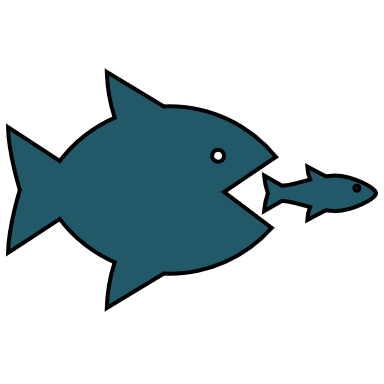 Συνήθως, οι business angels επενδύουν σε επιχειρήσεις που λειτουργούν στις αγορές που γνωρίζουν καλά και συνιστούν ρίσκο για τον παραδοσιακό χρηματοπιστωτικό τομέα. Οι επενδύσεις τους συνήθως καλύπτουν το αρχικό κεφάλαιο που χρειάζεται μια επιχείρηση για να αναπτυχθεί και να προχωρήσει στο επόμενο στάδιο της ανάπτυξής της.

Είναι σημαντικοί για την υποστήριξη και την προώθηση της επιχειρηματικότητας, ειδικά για μικρές και καινοτόμες επιχειρήσεις που έχουν δυσκολίες στην πρόσβαση σε παραδοσιακές πηγές χρηματοδότησης.
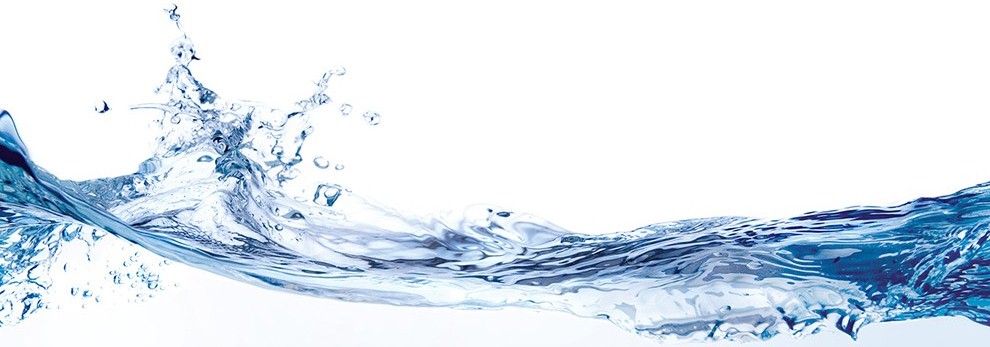 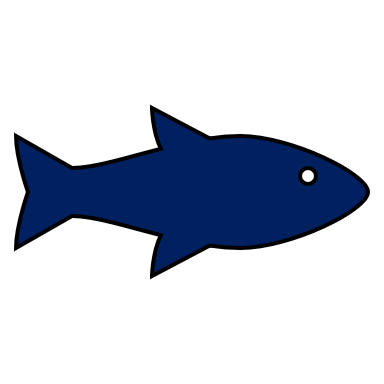 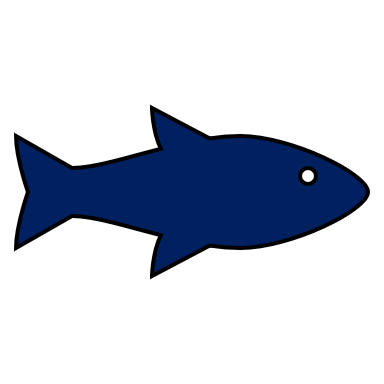 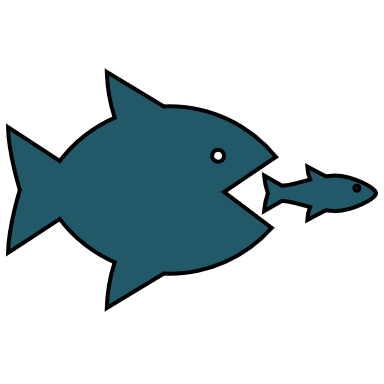 CROWNFUNDING
7
Το "crowdfunding" (ή "crowd funding") είναι μια μέθοδος συγκέντρωσης χρηματοδότησης για ένα σχέδιο, ένα προϊόν ή μια υπηρεσία από μια μεγάλη ομάδα ανθρώπων, συνήθως μέσω του Διαδικτύου. Οι άνθρωποι που συνεισφέρουν χρήματα σε ένα crowdfunding έργο συνήθως είναι απλοί άνθρωποι (το "πλήθος" - crowd), που ενδιαφέρονται για την ιδέα ή το προϊόν και θέλουν να το υποστηρίξουν οικονομικά.

Συνήθως, τα crowdfunding έργα διαχειρίζονται μέσω πλατφορμών crowdfunding, όπου οι δημιουργοί των έργων δημοσιεύουν λεπτομέρειες σχετικά με το project, τους στόχους και το ποσό χρηματοδότησης που χρειάζονται. Οι ενδιαφερόμενοι χρήστες μπορούν να κάνουν μικρές ή μεγαλύτερες χρηματοδοτήσεις στο έργο μέσω πλατφόρμας ή webenabled crowdfunding εφαρμογής .
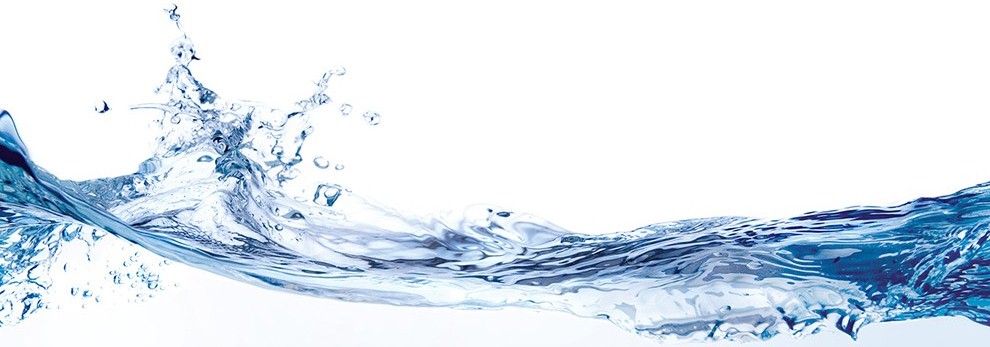 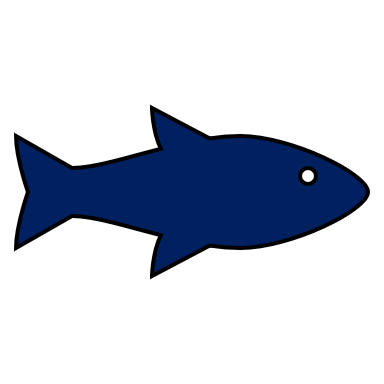 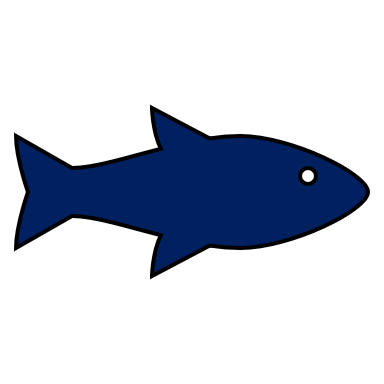 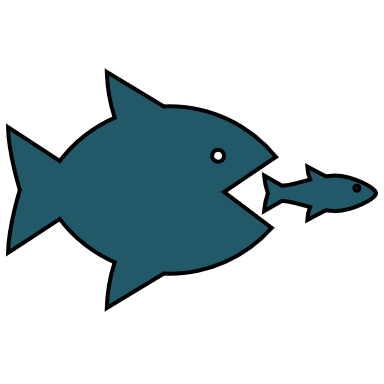 Tύποι crowdfunding
Υπάρχουν διάφοροι τύποι crowdfunding, μεταξύ των οποίων:

Reward-based crowdfunding: Οι συνεισφέροντες λαμβάνουν αντάλλαγμα, όπως προϊόντα ή υπηρεσίες, ανάλογα με το ποσό που έχουν συνεισφέρει.

Donation-based crowdfunding: Οι συνεισφέροντες δεν λαμβάνουν κάποιο αντάλλαγμα, απλά υποστηρίζουν το έργο ή την αιτία για την οποία γίνεται το crowdfunding.

Equity crowdfunding: Οι συνεισφέροντες λαμβάνουν μετοχές ή μερίσματα της εταιρείας στην οποία επενδύουν.

Debt crowdfunding: Οι συνεισφέροντες παρέχουν δάνειο στο έργο με επιστροφή του κεφαλαίου και τόκου.

Το crowdfunding έχει γίνει δημοφιλές μέσο χρηματοδότησης για μικρές επιχειρήσεις, καλλιτεχνικά έργα, καινοτόμα προϊόντα και αιτίες που επιδιώκουν να συγκεντρώσουν χρήματα από το κοινό με ανοιχτό και διαφανή τρόπο.
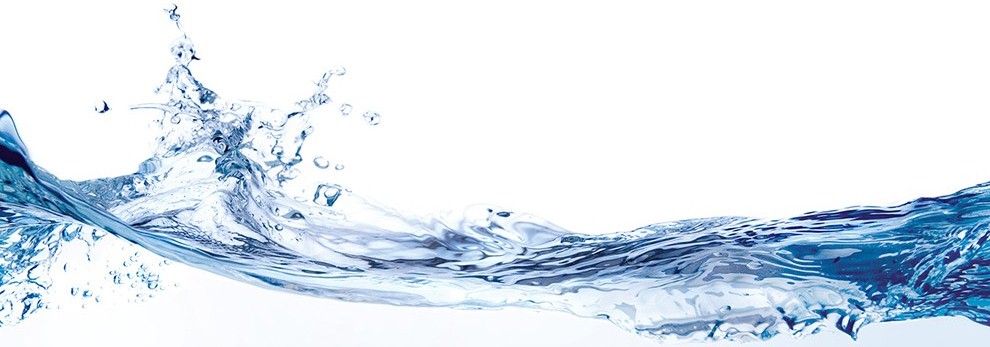 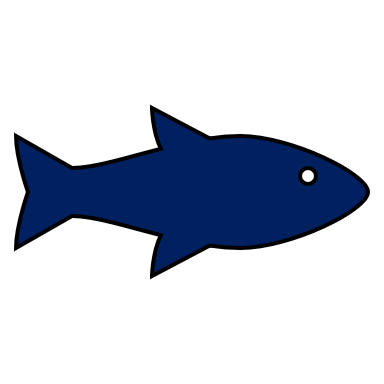 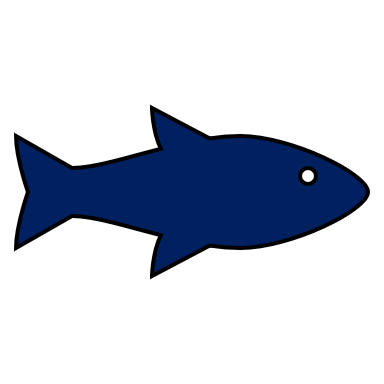 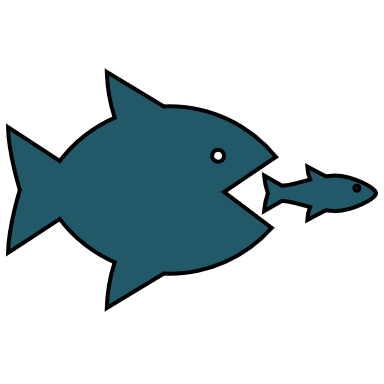 Τομέας επιχειρήσεων στις οποίες χρησιμοποιήθηκε το crownfunding παγκοσμίως το 2017
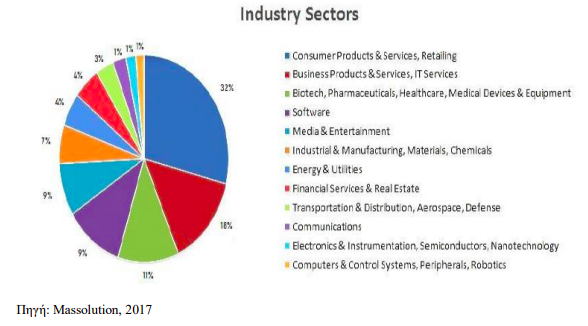 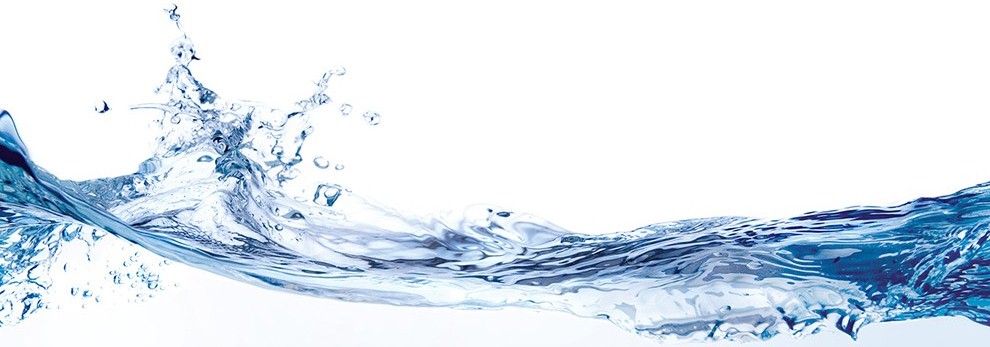 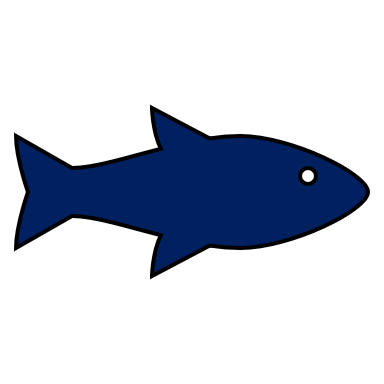 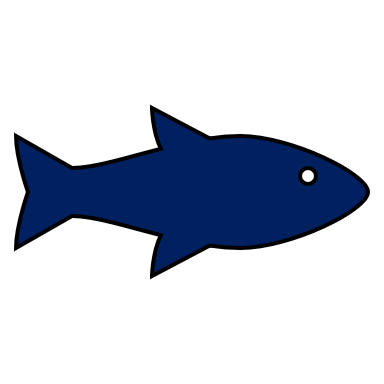 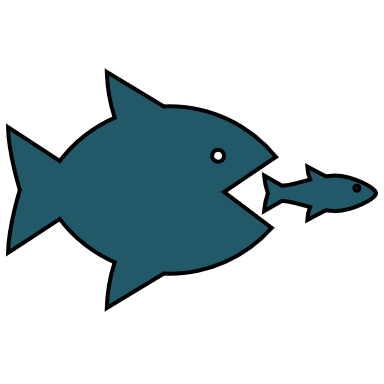 ΧΡΗΜΑΤΟΔΟΤΙΚΗ ΜΙΣΘΩΣΗ
8
Η χρηματοδοτική μίσθωση ή leasing είναι μια μορφή χρηματοδότησης που επιτρέπει σε μια επιχείρηση να χρησιμοποιεί ένα ακίνητο ή ένα εξοπλισμό, όπως μηχανήματα, οχήματα ή υπολογιστές, της χωρίς να διαθέσει τα δικά της κεφάλαια αλλά καταβάλλοντας μηνιαίες πληρωμές για τον καθορισμένο χρονικό διάστημα της σύμβασης. Κατά τη λήξη της σύμβασης, η εταιρεία έχει τη δυνατότητα να αγοράσει τον εξοπλισμό ή το ακίνητο, να τον επιστρέψει ή να συνεχίσει να πληρώνει για τη χρήση του.

Τα απαιτούμενα κεφάλαια διατίθενται από την εταιρεία Χρηματοδοτικής Μίσθωσης η οποία αγοράζει τον εξοπλισμό σύμφωνα με τις οδηγίες της επιχείρησης. Στην συνέχεια εκμισθώνει τον εξοπλισμό αυτόν στην επιχείρηση για συγκεκριμένο χρονικό διάστημα και με συγκεκριμένο μίσθωμα. 
(Αποστολόπουλος, Ι., 2012)
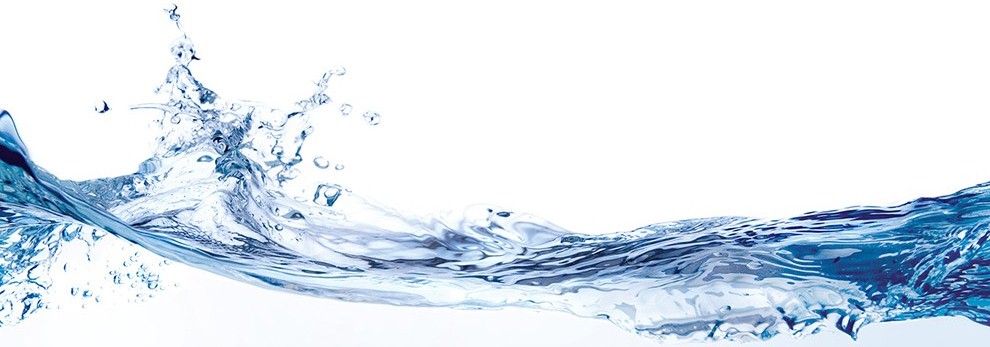 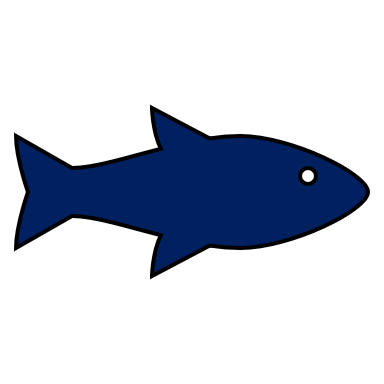 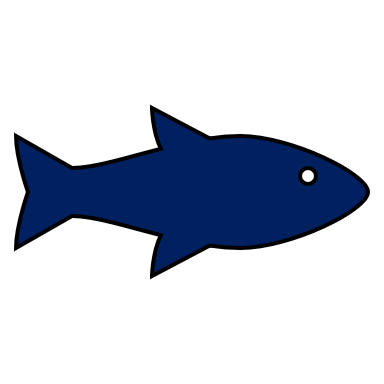 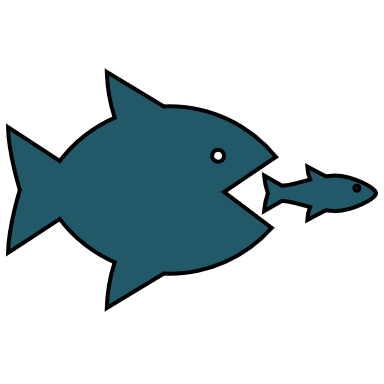 Οι κύριοι λόγοι που η χρηματοδοτική μίσθωση μπορεί να είναι επιθυμητή επιλογή για μια επιχείρηση περιλαμβάνουν:

Μείωση αρχικών εξόδων: Η χρηματοδοτική μίσθωση απαιτεί λιγότερο κεφάλαιο προκειμένου να ξεκινήσει μια επιχείρηση ή να αποκτήσει τον απαραίτητο εξοπλισμό.

Φορολογικά πλεονεκτήματα: Oι πληρωμές μίσθωσης θεωρoύνται έξοδα της επιχείρησης, βελτιώνοντας τη φορολογική της κατάσταση.

Μη ιδιοκτησία: Αν κάποια επιχείρηση χρησιμοποιεί εξοπλισμό που αποδίδει γρήγορα, μπορεί να είναι πιο εύκολο να τον επιστρέψει στο τέλος της σύμβασης παρά να προσπαθεί να τον πωλήσει. Επίσης, σε περίπτωση βλάβης η εταιρεία leasing αναλαμβάνει το κόστος.
Πλεονεκτήματα leasing
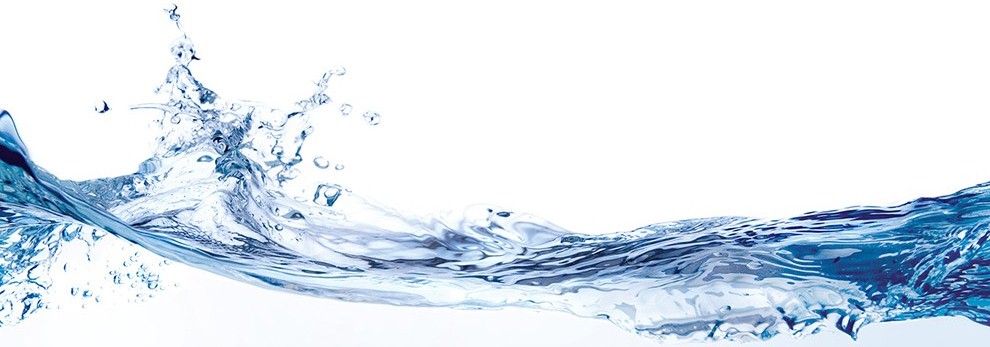 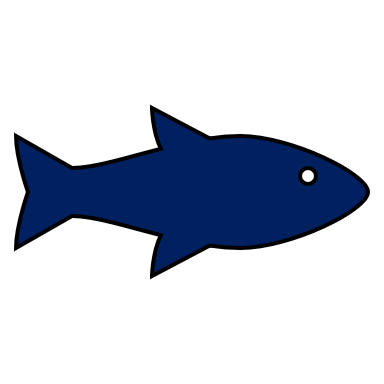 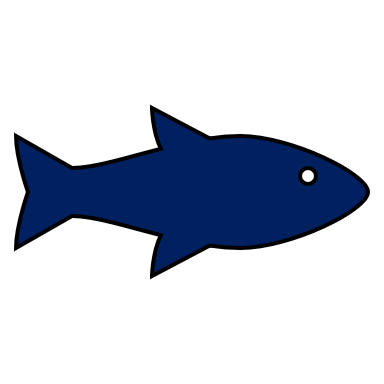 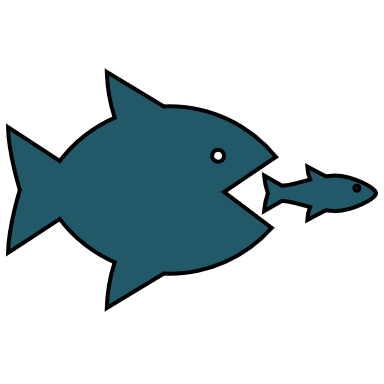 Ενημερωμένος εξοπλισμός: Με την τεχνολογία να εξελίσσεται συνεχώς, η χρηματοδοτική μίσθωση επιτρέπει στις επιχειρήσεις να κρατούν τον εξοπλισμό τους ενημερωμένο, χωρίς να αναλαμβάνουν το πλήρες κόστος αγοράς κάθε νέας τεχνολογίας.

Τα τελευταία χρόνια το Leasing εκτός απο τον εξοπλισμό, επεκτείνεται και στα ακίνητα για επαγγελματική χρήση.
Πλεονεκτήματα leasing
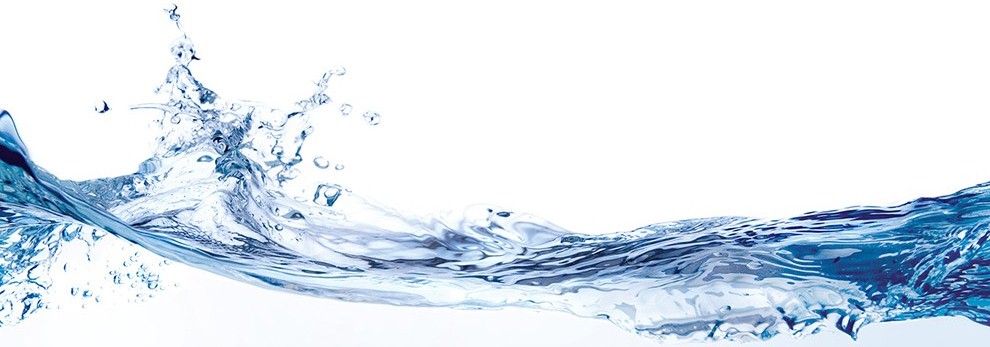 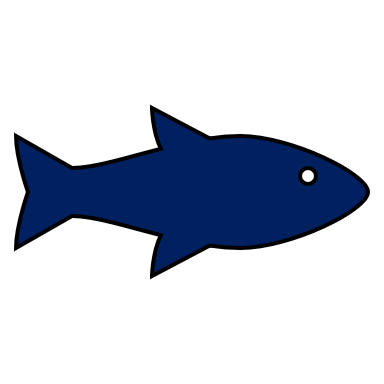 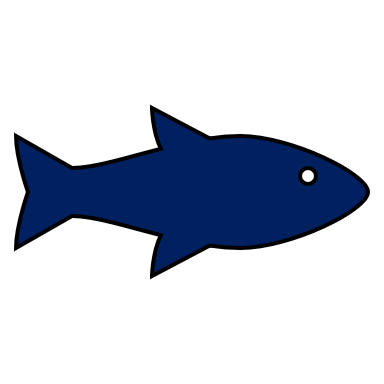 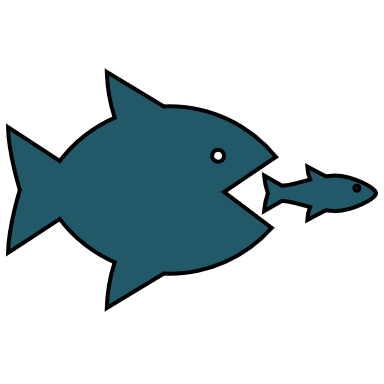 Μειονεκτήματα leasing
Παρά τα πλεονεκτήματα του leasing, υπάρχουν και μειονεκτήματα:

Υψηλότερο κόστος συνολικά: Σε σύγκριση με την αγορά εξοπλισμού ή ακινήτου, το leasing μπορεί να οδηγήσει σε υψηλότερο συνολικό κόστος. Ενώ οι μηνιαίες πληρωμές του leasing συνεισφέρουν στην αγορά του αγαθού, η συνολική ποσότητα που θα καταβληθεί μπορεί να υπερβεί την τιμή του αγαθού αν αγοραζόταν απευθείας.

Υποχρέωση πληρωμής: Μια εταιρεία που έχει αναλάβει ένα leasing είναι υποχρεωμένη να πληρώνει τις μηνιαίες δόσεις για τη διάρκεια της συμφωνίας, ανεξάρτητα από την οικονομική της κατάσταση. Αν η επιχείρηση αντιμετωπίσει οικονομικές δυσκολίες, μπορεί να γίνει δύσκολη η αντιμετώπιση των πληρωμών.
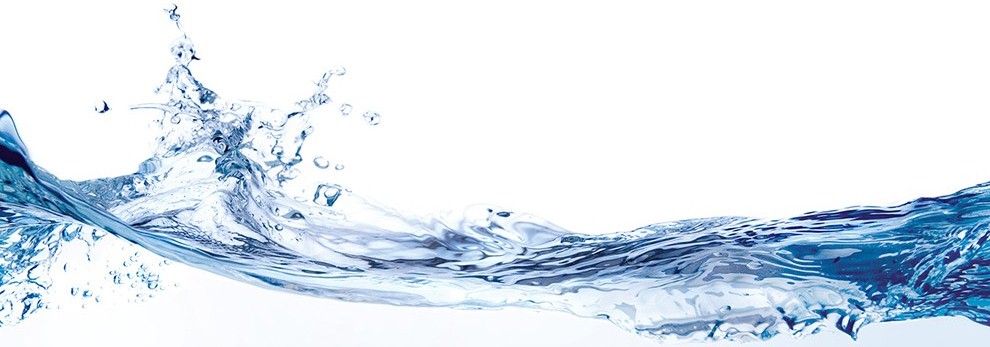 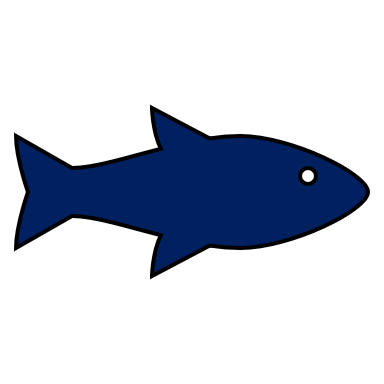 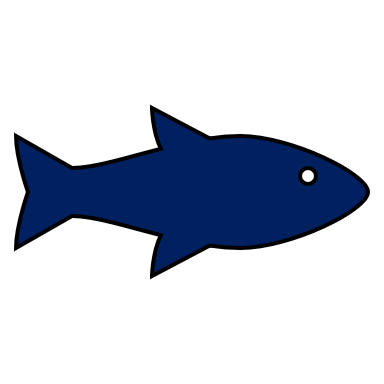 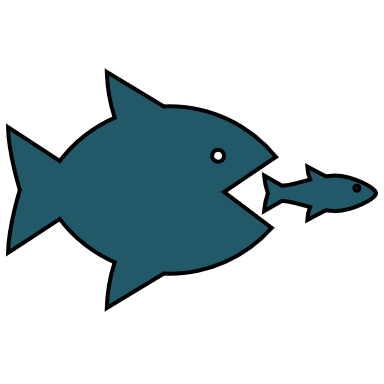 Μειονεκτήματα leasing
Επιπλέον υποχρεώσεις: Οι συμβάσεις leasing μπορεί να περιλαμβάνουν ορισμένες πρόσθετες υποχρεώσεις για την επιχείρηση, όπως τη συντήρηση και την ασφάλιση του εξοπλισμού ή του ακινήτου.

Έλλειψη ιδιοκτησίας: Κατά τη διάρκεια της σύμβασης leasing, η εταιρεία δεν είναι ιδιοκτήτρια του εξοπλισμού ή του ακινήτου. Αυτό σημαίνει ότι δεν μπορεί να το αξιοποιήσει για να κερδίσει κεφάλαιο, θα πρέπει να το επιστρέψει ή να ανανεώσει τη σύμβαση μετά τη λήξη της.
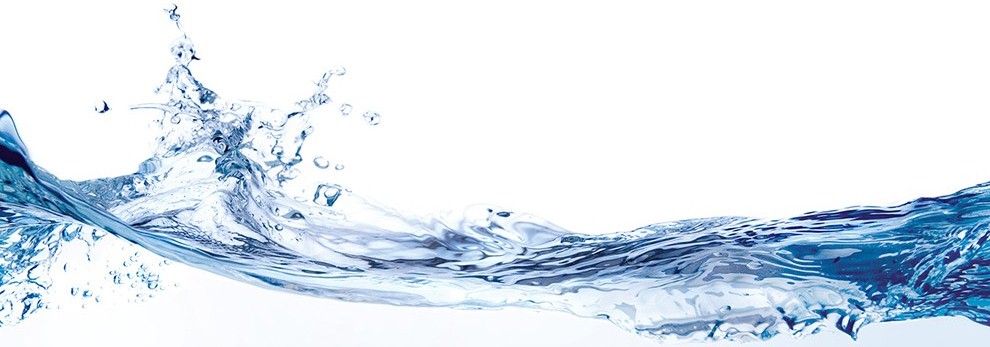 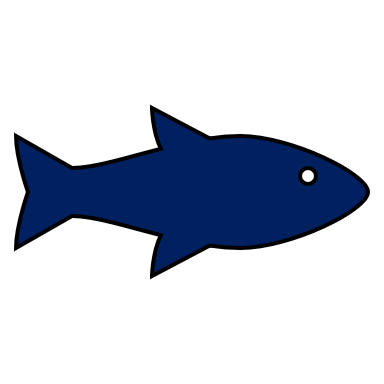 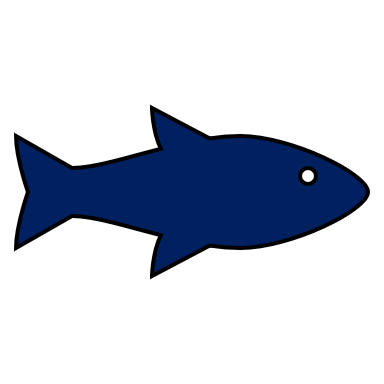 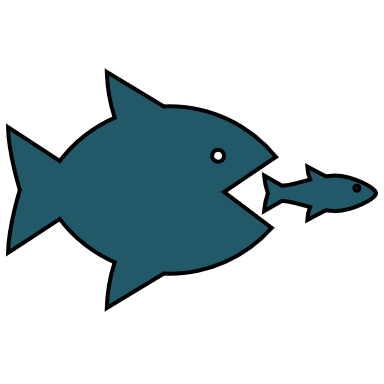 ΠΡΑΚΤΟΡΕΥΣΗ ΑΠΑΙΤΗΣΕΩΝ
9
Η πρακτόρευση απαιτήσεων ή factoring είναι μια μορφή χρηματοδότησης και υπηρεσίας διαχείρισης πιστωτικών απαιτήσεων που παρέχεται από μια εταιρεία factoring ή τράπεζας σε μια άλλη επιχείρηση. 

Οι επιχειρήσεις που χρησιμοποιούν το factoring πουλάνε τις ληγμένες ή προσεχώς να λήξουν τις πιστωτικές τους απαιτήσεις (από πελάτες ή πελάτες) στην εταιρεία factoring ή στην τράπεζας.

Ο πράκτορας αναλαμβάνει τη διαχείριση, είσπραξη, προεξόφληση, πιστωτικό έλεγχο και κάλυψη του πιστωτικού κινδύνου των απαιτήσεων του προμηθευτή. Το χρηματοδοτικό ίδρυμα συνήθως αποδίδει άμεσα στην επιχείρηση το 80% περίπου των οφειλών.

(Αποστολόπουλος, Ι., 2012)
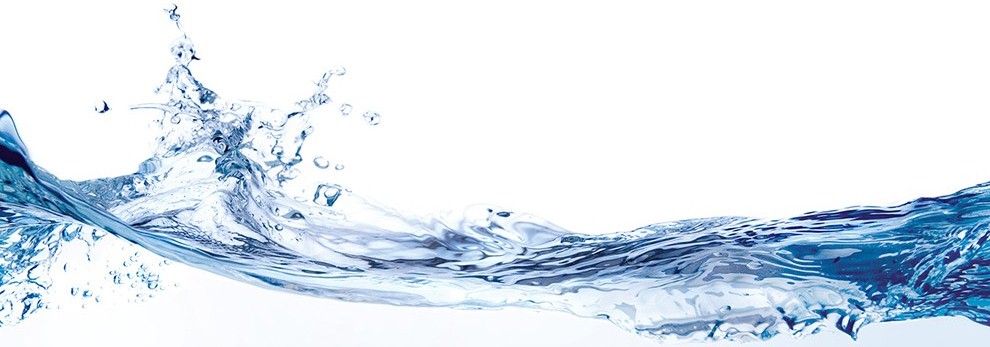 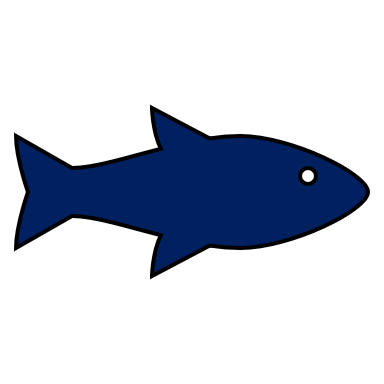 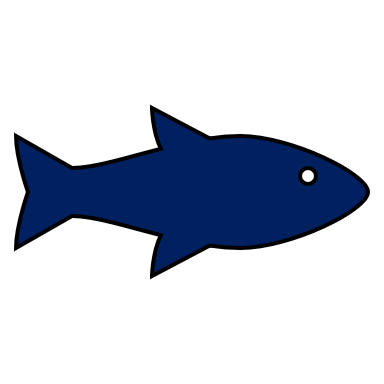 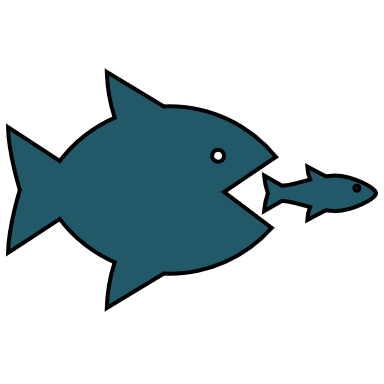 Διαδικασια factoring
Η διαδικασία του factoring λειτουργεί ως εξής:

1. Μια επιχείρηση που έχει αναπτύξει πιστωτικές απαιτήσεις από πελάτες της, αλλά θέλει να έχει άμεση πρόσβαση στα χρήματα, πουλάει τις απαιτήσεις στην εταιρεία factoring ή σε τράπεζα.

2. Η εταιρεία factoring ή η τράπεζα αγοράζει τις πιστωτικές απαιτήσεις σε ένα ποσοστό της αξίας τους. Το ποσοστό αυτό μπορεί να κυμαίνεται, αλλά συνήθως είναι κάτω από την τιμή των απαιτήσεων για να καλύψει τον κίνδυνο.

3. Η εταιρεία factoring ή η τράπεζα αναλαμβάνει τη διαχείριση και την είσπραξη των πιστωτικών απαιτήσεων από τους πελάτες της επιχείρησης.

.
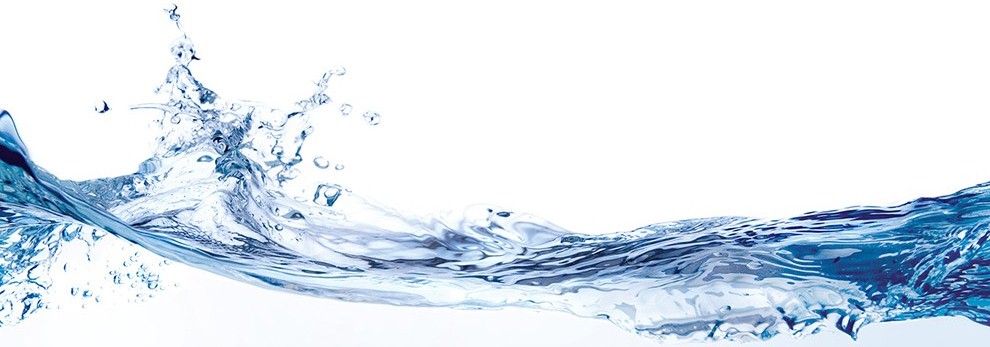 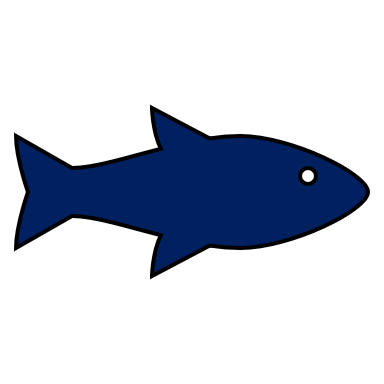 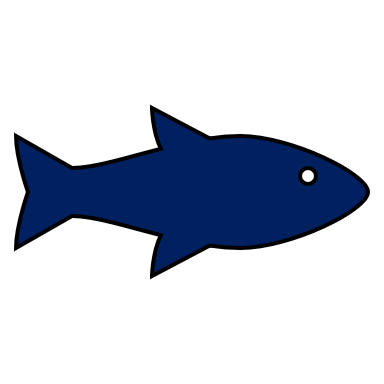 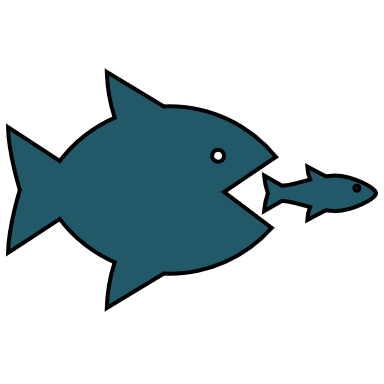 Διαδικασια factoring
4. Μόλις οι πελάτες της επιχείρησης καταβάλουν τις οφειλόμενες ποσότητες, η εταιρεία factoring προβαίνει στην επιστροφή του υπόλοιπου ποσού μειωμένου κατά το ποσοστό που είχε καθοριστεί κατά τη συμφωνία.
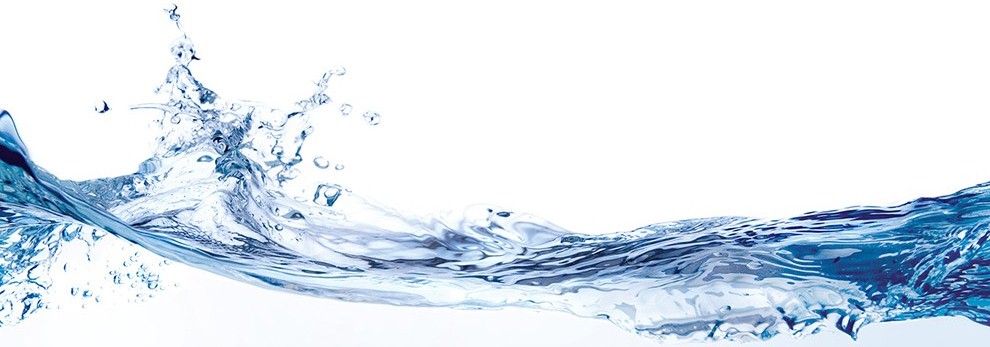 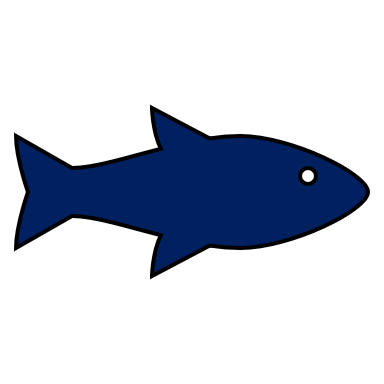 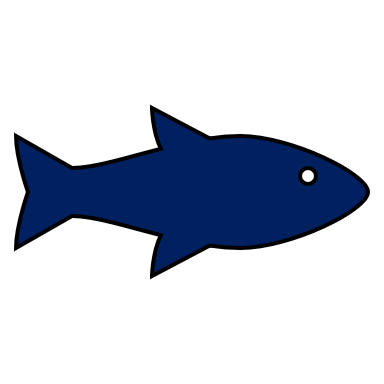 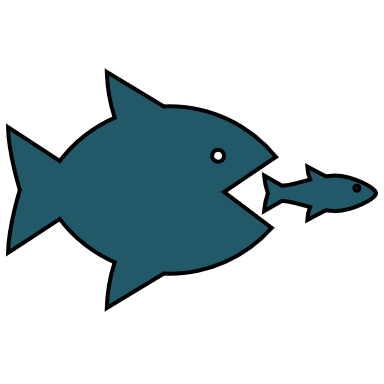 Χρησιμότητα του factoring
Το factoring είναι ιδιαίτερα χρήσιμο για επιχειρήσεις που έχουν χρεώσεις από πελάτες που πληρώνουν μετά την παράδοση προϊόντων ή υπηρεσιών, και θέλουν να αποκτήσουν άμεση πρόσβαση σε κεφάλαιο για να καλύψουν τα έξοδά τους, να διαχειριστούν τη ρευστότητά τους ή να αντιμετωπίσουν άλλες χρηματοδοτικές ανάγκες.

Επιπλέον, το factoring μπορεί να μειώσει το ρίσκο πιστωτικής ανεκτικότητας και να βελτιώσει το ρευστότητα και την οικονομική ευελιξία της επιχείρησης.
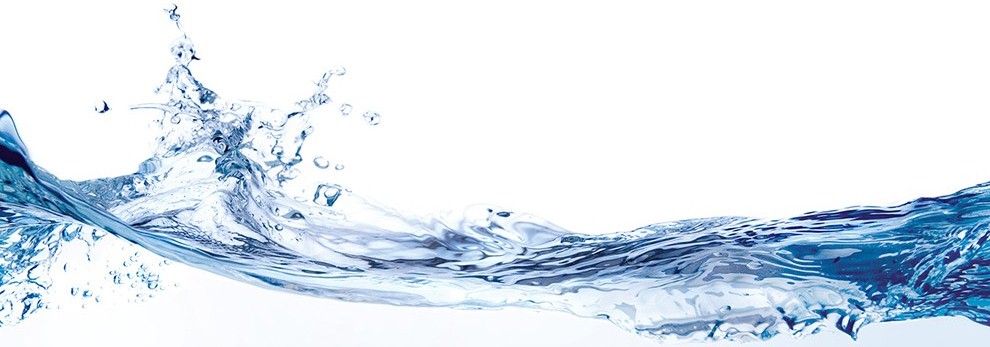 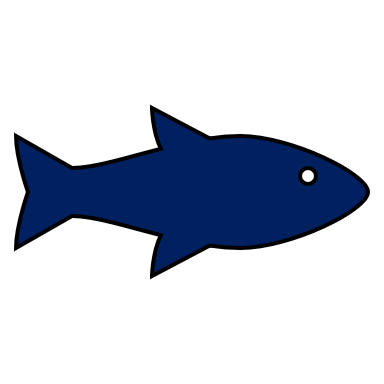 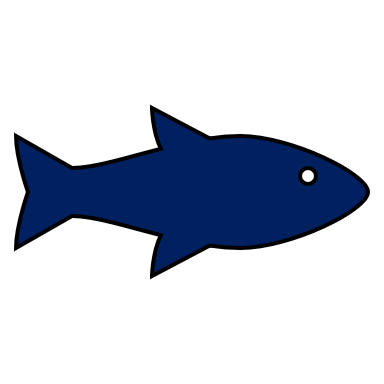 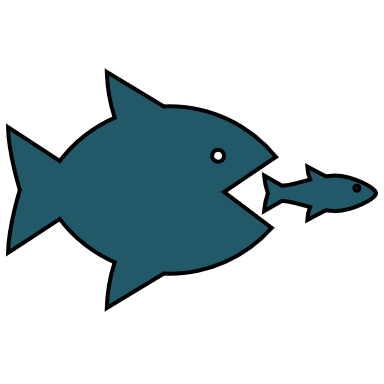 ΕΥΡΩΠΑΪΚΟΙ ΦΟΡΕΙΣ
10
Η ΕΕ χρηματοδοτεί μια σειρά έργων και προγραμμάτων. Εφαρμόζει αυστηρούς κανόνες για τον συστηματικό έλεγχο του τρόπου χρησιμοποίησης των κονδυλίων και για να διασφαλίσει τη διάθεση των χρημάτων με διαφανή και υπεύθυνο τρόπο.

Η χρηματοδότηση μπορεί να είναι με την μορφή:

Άμεσης χρηματοδότησης 

Έμμεσης χρηματοδότησης
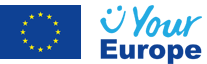 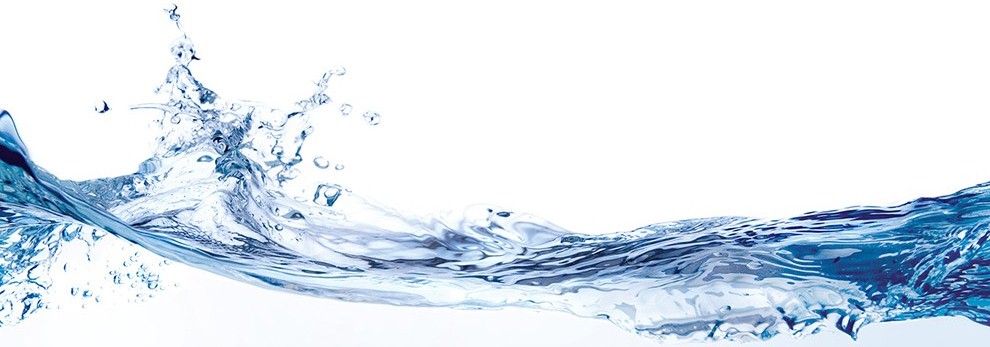 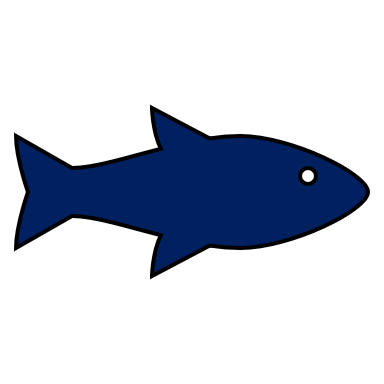 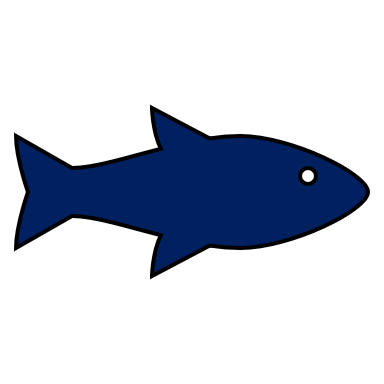 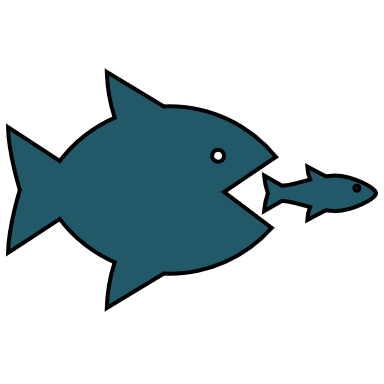 Άμεση χρηματοδότηση
Η διαχείριση των άμεσων χρηματοδοτικών κονδυλίων γίνεται από τα ευρωπαϊκά θεσμικά όργανα. Διατίθενται δύο είδη χρηματοδοτήσεων: επιχορηγήσεις και συμβάσεις. Μπορείτε να υποβάλετε αίτηση για επιχορηγήσεις και συμβάσεις που διαχειρίζεται η Ευρωπαϊκή Επιτροπη στην πύλη επιχορηγήσεων και προσκλήσεων υποβολής προσφορών.

Επιχορηγήσεις
Επιχορηγήσεις παρέχονται σε συγκεκριμένα έργα που εντάσσονται σε πολιτικές της ΕΕ, συνήθως σε συνέχεια δημόσιας προκήρυξης, γνωστής ως πρόσκλησης υποβολής προτάσεων.
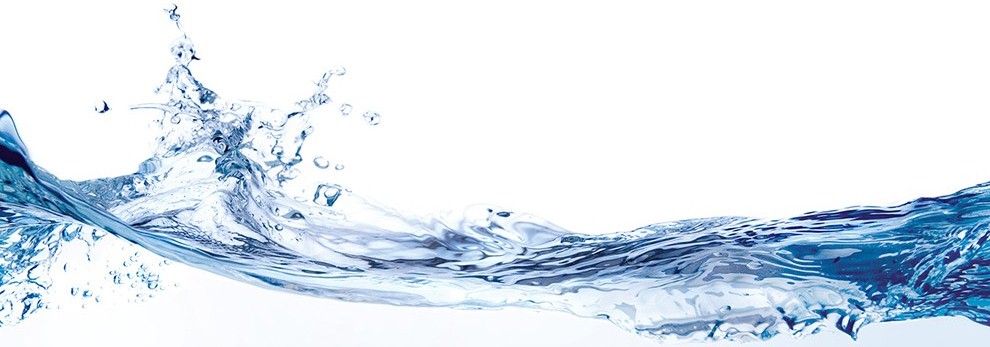 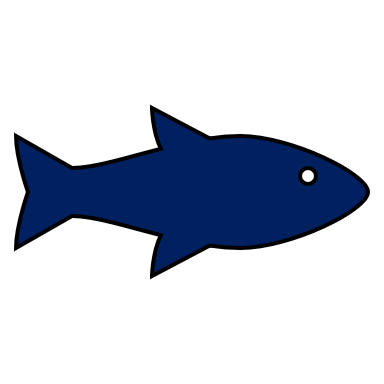 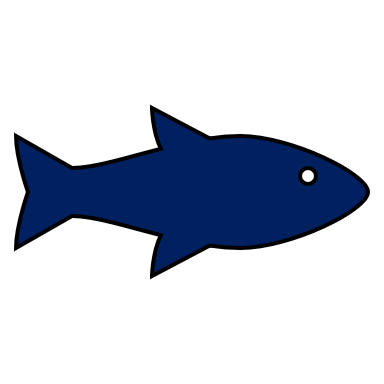 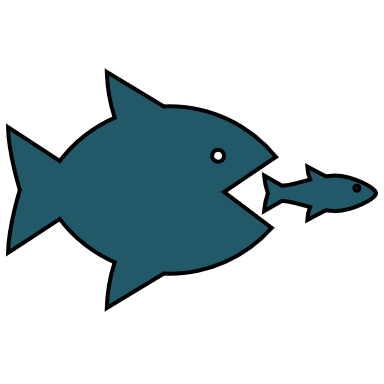 Άμεση χρηματοδότηση
Κριτήρια επιλεξιμότητας
Αίτηση μπορεί να υποβάλει για επιχορήγηση επιχείρηση ή σχετική οργάνωση (επιχειρηματική ένωση, φορέας παροχής επιχειρηματικής υποστήριξης, εταιρεία συμβούλων, κ.λπ.) που υλοποιεί έργα τα οποία προωθούν τα συμφέροντα της ΕΕ, ή αν συμβάλλει στην εφαρμογή προγραμμάτων ή πολιτικών της ΕΕ.

Συμβάσεις
Τα όργανα της ΕΕ συνάπτουν συμβάσεις για την προμήθεια υπηρεσιών ή αγαθών ή την εκτέλεση έργων που χρειάζονται για τη λειτουργία τους, π.χ. εκπόνηση μελετών, παροχή κατάρτισης, διοργάνωση συνεδρίων ή προμήθεια εξοπλισμού ΤΠ.
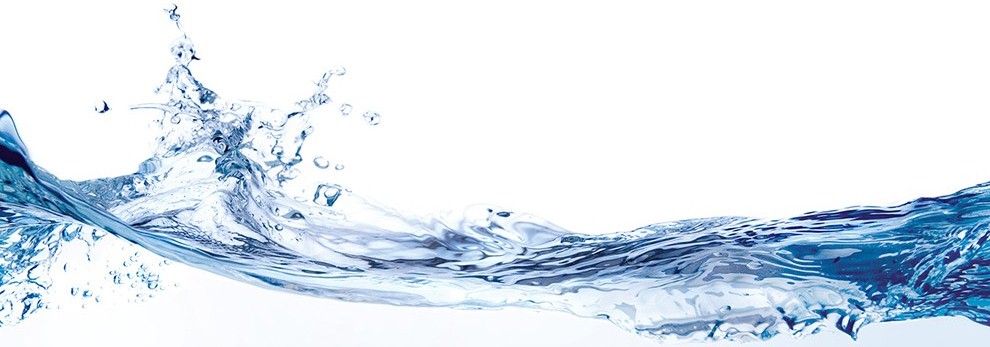 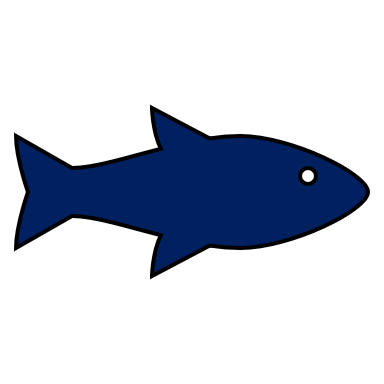 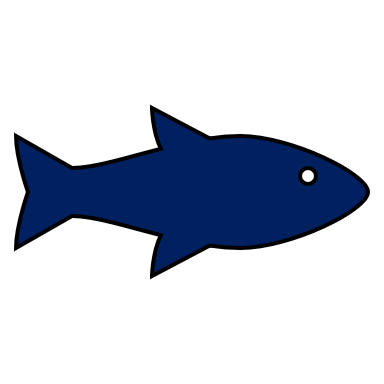 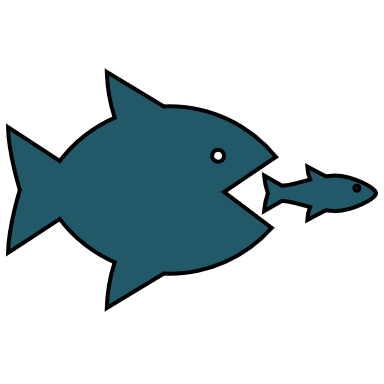 Έμμεση χρηματοδότηση
Η έμμεση χρηματοδότηση, την οποία διαχειρίζονται εθνικές και περιφερειακές αρχές, περιλαμβάνει σχεδόν το 80% του προϋπολογισμού της ΕΕ και παρέχεται κυρίως μέσω των 5 μεγάλων Ταμείων, των Ευρωπαϊκών Διαρθρωτικών και Επενδυτικών Ταμείων.

Τα Ταμεία αυτά είναι τα εξής:

Ευρωπαϊκό Ταμείο Περιφερειακής Ανάπτυξης – περιφερειακή και αστική ανάπτυξη
Ευρωπαϊκό Κοινωνικό Ταμείο – κοινωνική ένταξη και χρηστή διακυβέρνηση
Ταμείο Συνοχής – οικονομική σύγκλιση των λιγότερο αναπτυγμένων περιφερειών
Ευρωπαϊκό Γεωργικό Ταμείο Αγροτικής Ανάπτυξης
Ευρωπαϊκό Ταμείο Θάλασσας και Αλιείας
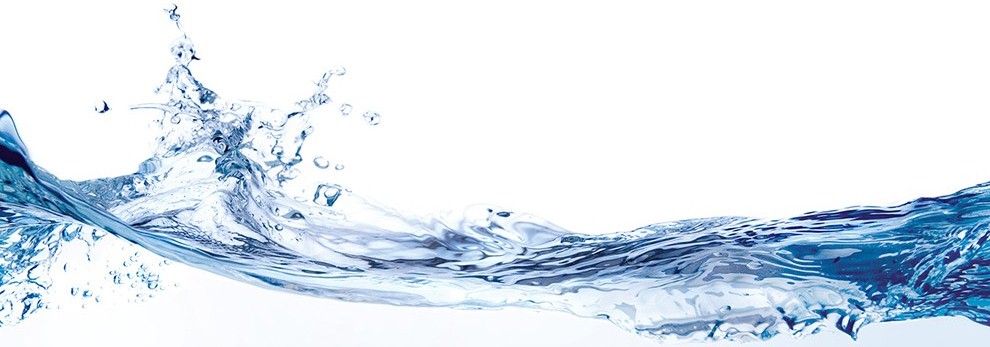 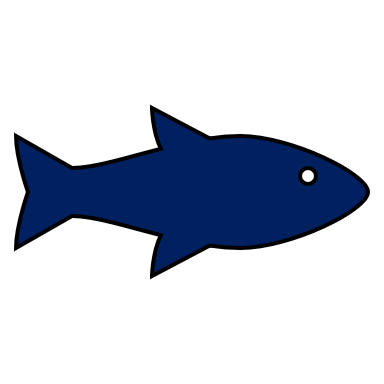 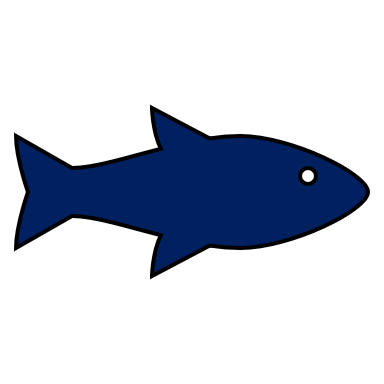 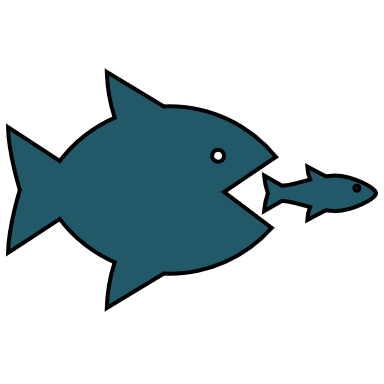 Χρηματοδότηση μέσω προγραμμάτων
Ενδεικτικά προγράμματα τα οποία αφορούν την ενίσχυση νέων και καινοτόμων επιχειρήσεων είναι: 

Νέα Καινοτομική Επιχειρηματικότητα
Ενίσχυση Επιχειρηματικότητας Γυναικών
Ενίσχυση Επιχειρηματικότητας Νέων
ΙCT4Growth
Πρόγραμμα Νέας Καινοτομικής Επιχειρηματικότητας του ΟΑΕΔ

 Η επιδότηση των παραπάνω προγραμμάτων χορηγείται ως ποσοστό επί του συνολικού προϋπολογισμού του έργου. Το ποσοστό αυτό κυμαίνεται από 40% έως 60%, με εξαίρεση τα προγράμματα του ΟΑΕΔ, όπου η επιδότηση είναι 100%.
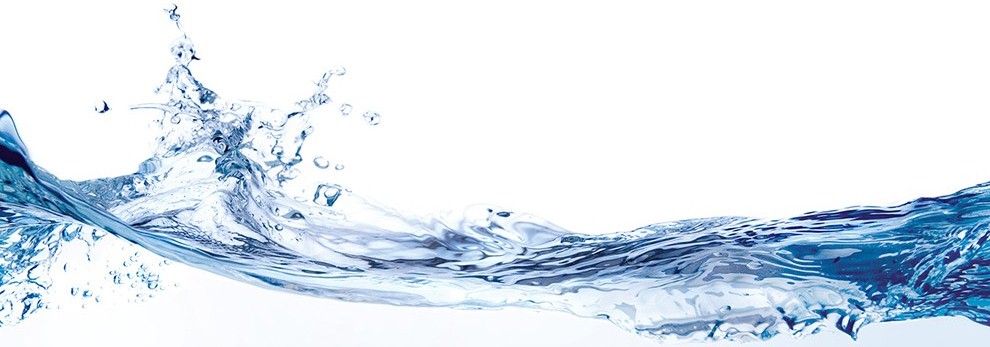 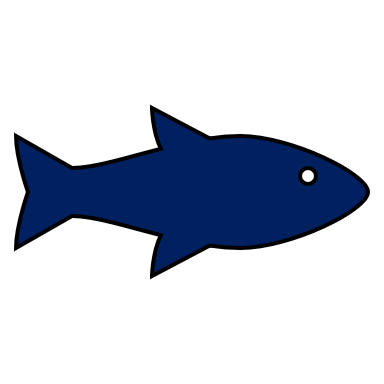 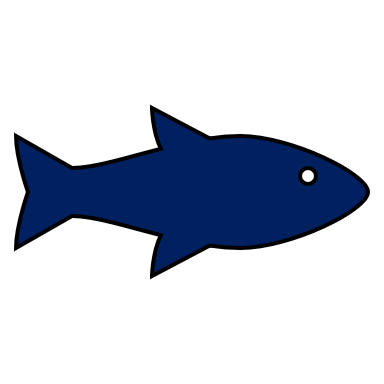 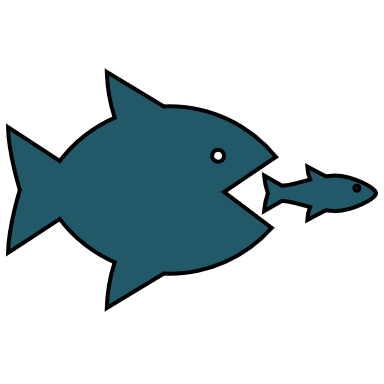 Πρόγραμμα ΕΣΠΑ
Το ΕΣΠΑ (Εθνική Στρατηγική Ανάπτυξης και Συνοχής) είναι μια πολυετής στρατηγική χρηματοδότησης που αναπτύσσεται και υλοποιείται στην Ελλάδα με τη χρηματοδότηση από την Ευρωπαϊκή Ένωση και το ελληνικό δημόσιο. Το πρόγραμμα έχει ως στόχο την προώθηση της οικονομικής ανάπτυξης, την ενίσχυση της απασχόλησης, τη βελτίωση της υποδομής, την προώθηση της καινοτομίας και τη βελτίωση της ποιότητας ζωής των πολιτών.
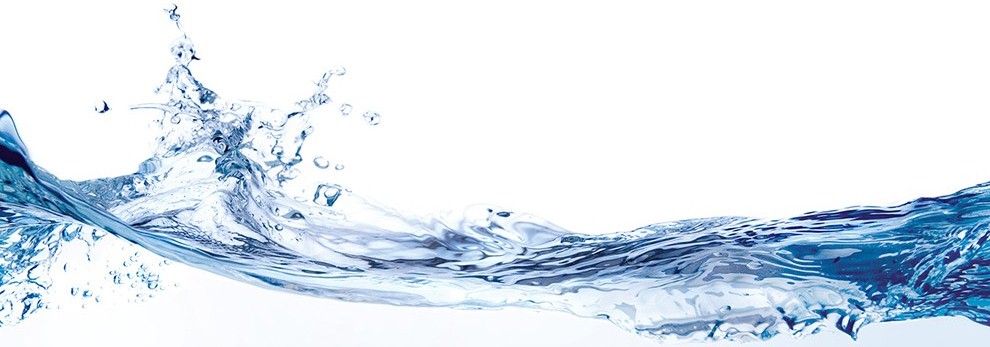 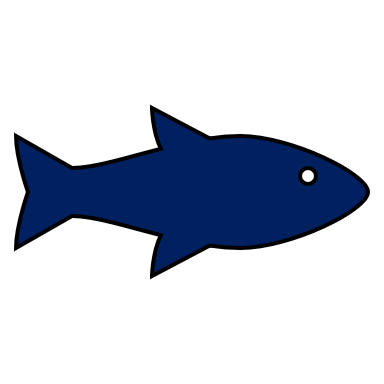 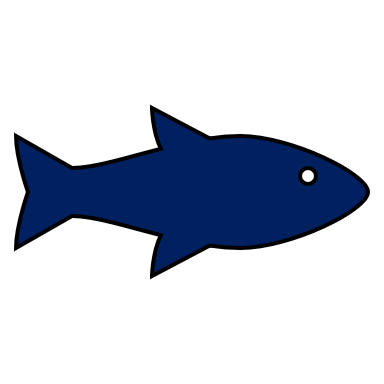 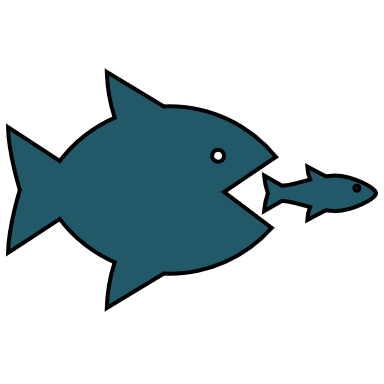 Πρόγραμμα ΕΣΠΑ
Το ΕΣΠΑ διαθέτει μεγάλη εμπειρία στην διαχείριση χρηματοδοτικών που προγραμμάτων δραστηριοποιείται στον τομέα της παροχής συμβουλευτικών υπηρεσιών με αντικείμενο στην έρευνα, μελέτη, σχεδιασμό και προγραμματισμό επενδυτικών σχεδίων προκειμένου οι ενδιαφερόμενες επιχειρήσεις να καταθέσουν φάκελο υποβολής στα Επιδοτούμενα Προγράμματα της Ευρωπαϊκής Ένωσης.
(Πολυχρόνης, Μ., 2016)
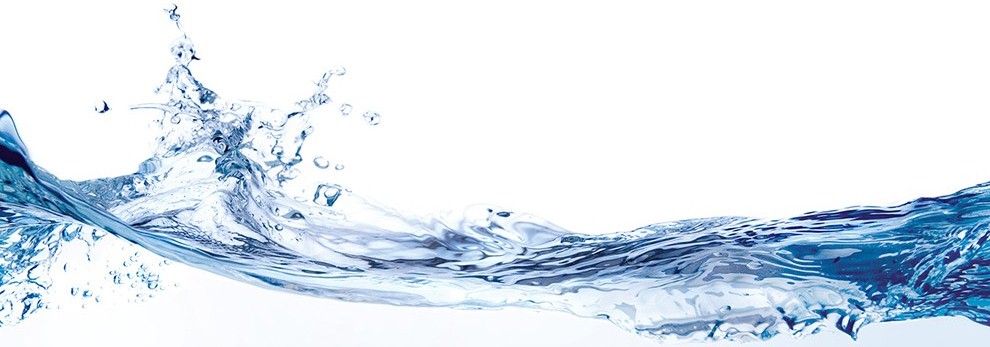 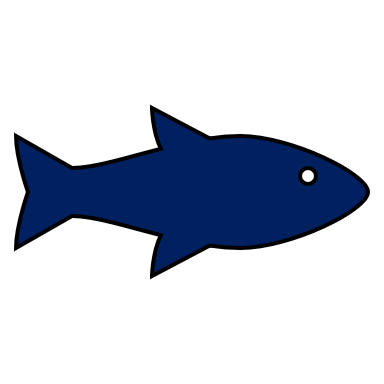 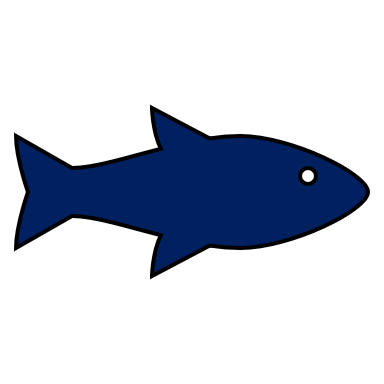 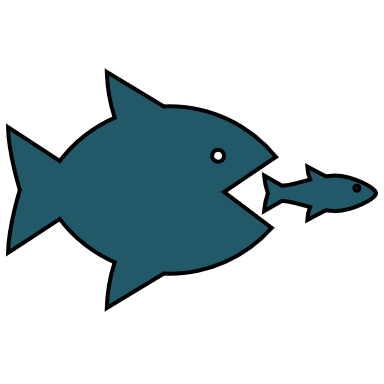 Πρόγραμμα ΕΣΠΑ
Οι δράσεις του προγράμματος ΕΣΠΑ αφορούν στην:

Χρηματοδότηση για επενδύσεις: Το πρόγραμμα ΕΣΠΑ παρέχει κεφάλαιο για την υλοποίηση έργων και επενδύσεων που ενισχύουν την οικονομία και την υποδομή της χώρας. 

Ενίσχυση της καινοτομίας και της επιχειρηματικότητας: Μέσω του προγράμματος ΕΣΠΑ, παρέχονται επιδοτήσεις και ενισχύσεις σε επιχειρήσεις και ερευνητικούς φορείς που αναπτύσσουν καινοτόμες ιδέες και προϊόντα.
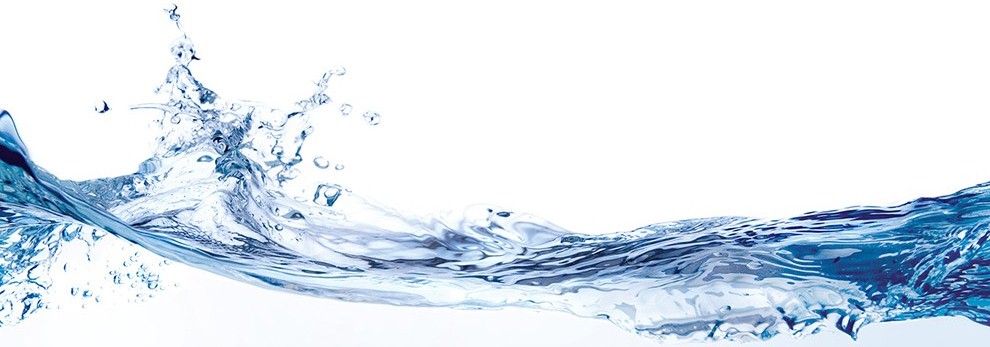 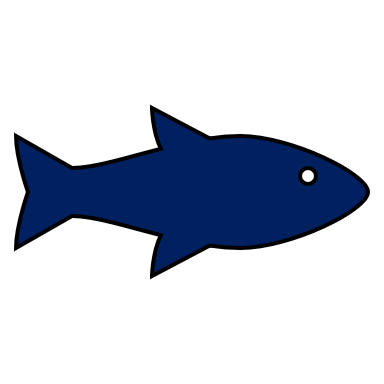 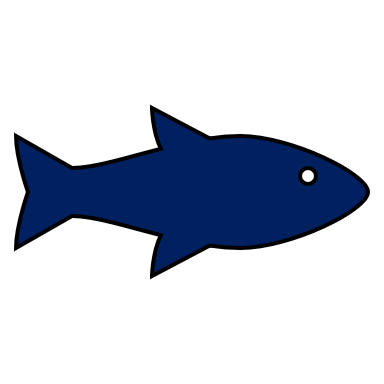 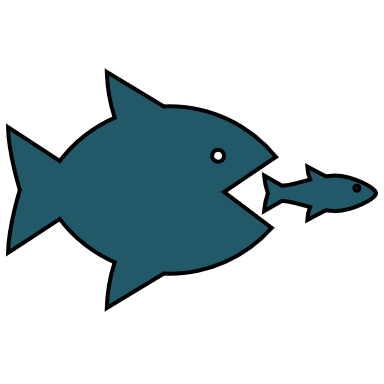 Πρόγραμμα ΕΣΠΑ
Βελτίωση της ποιότητας ζωής: στοχεύει στην παροχή υπηρεσιών και υποδομών που βελτιώνουν την ποιότητα ζωής των πολιτών, όπως η παροχή υγειονομικών υπηρεσιών, η ανάπτυξη εκπαιδευτικών προγραμμάτων και η προώθηση του πολιτισμού.

Προώθηση της απασχόλησης: υποστηρίζει πρωτοβουλίες που στοχεύουν στη δημιουργία θέσεων εργασίας και την ενίσχυση της απασχόλησης σε διάφορους τομείς της οικονομίας.

Προστασία του περιβάλλοντος: προωθεί έργα και πρωτοβουλίες που στοχεύουν στην προστασία και βελτίωση του περιβάλλοντος, όπως προγράμματα ανακύκλωσης και αειφορίας.
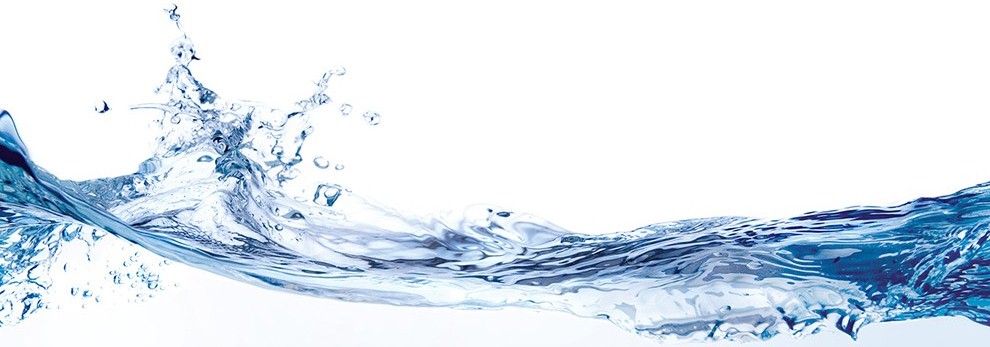 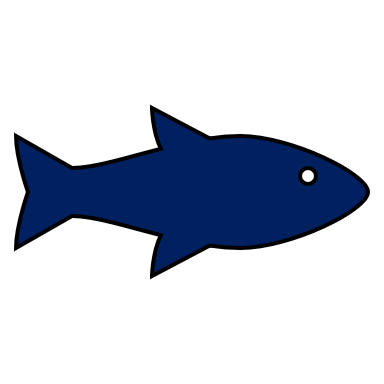 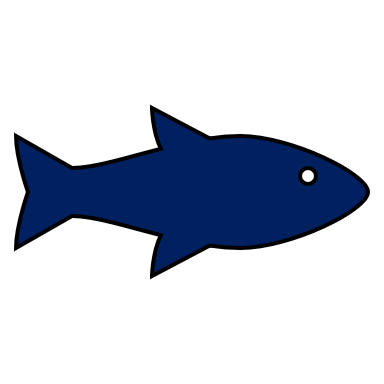 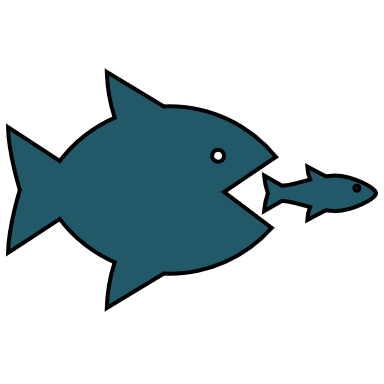 Πρόγραμμα ΕΣΠΑ
Το πρόγραμμα ενισχύει υφιστάμενες πολύ μικρές και μικρές επιχειρήσεις που δραστηριοποιούνται σε στρατηγικούς τομείς προτεραιότητας του ευρωπαϊκού προγράμματος Ανταγωνιστικότητα, Επιχειρηματικότητα, Καινοτομία (ΕΠΑνΕΚ) και είναι οι εξής:
Αγροδιατροφή / Βιομηχανία Τροφίμων
Πολιτιστικές και Δημιουργικές Βιομηχανίες (ΠΔΒ)
Υλικά / Κατασκευές
Εφοδιαστική Αλυσίδα
Ενέργεια
Περιβάλλον
Τεχνολογίες Πληροφορικής και Επικοινωνίας ΤΠΕ
Υγεία
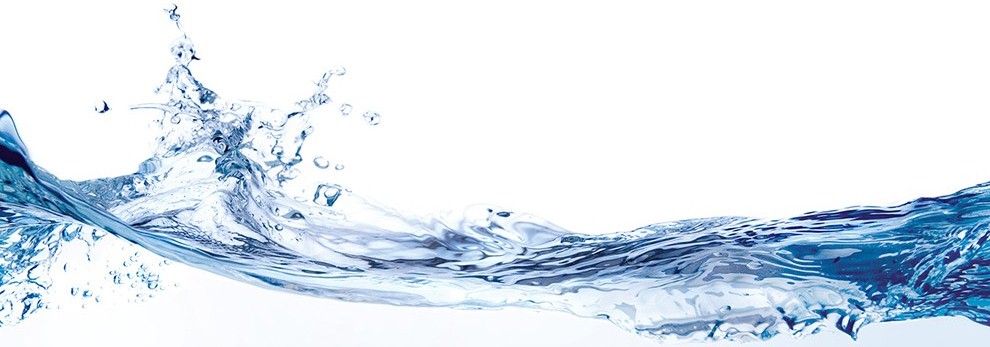 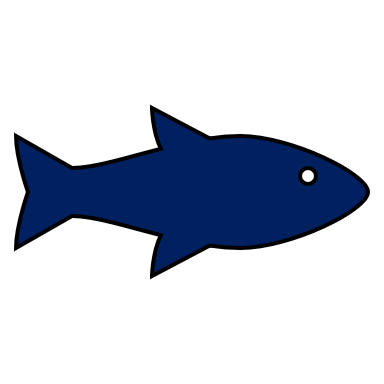 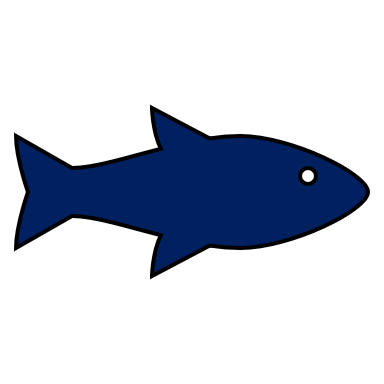 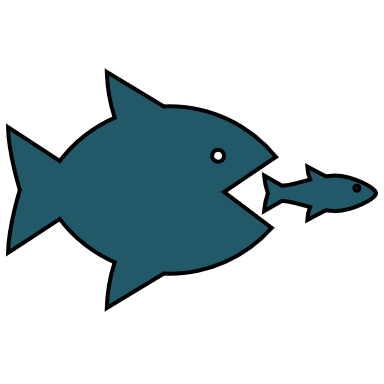 Πρόγραμμα ΕΣΠΑ
Στο πρόγραμμα ΕΣΠΑ μπορούν να συμμετέχουν υφιστάμενες και νέες πολύ μικρές και μικρές επιχειρήσεις που δραστηριοποιούνται στους στρατηγικούς τομείς προτεραιότητας και τηρούν βιβλία Β΄ και Γ' κατηγορίας. 

Επιδοτούνται με ποσό 15.000€ έως 200.000€. Η χρηματοδότηση καλύπτει το 40% των επιλέξιμών δαπανών και προσαυξάνεται κατά 10%, φτάνοντας στο 50% στην περίπτωση πρόσληψης νέου προσωπικού.
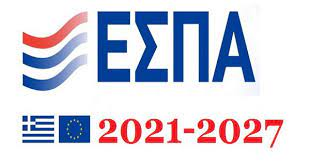 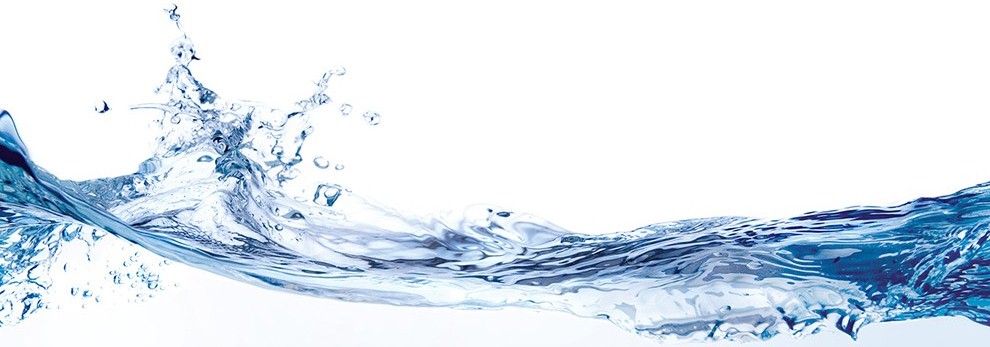 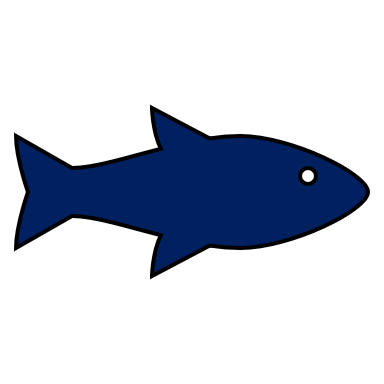 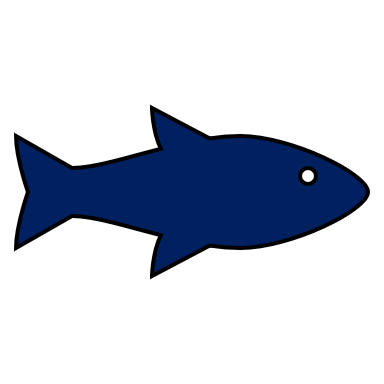 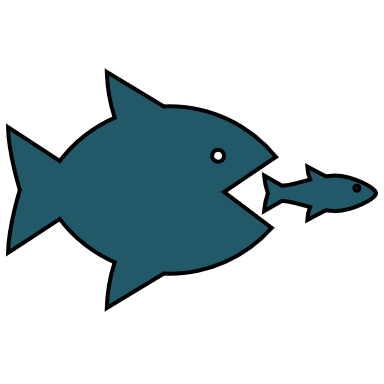 Πρόγραμμα COSME
Το πρόγραμμα «για την ανταγωνιστικότητα των επιχειρήσεων και τις Μικρο Μεσαίες Επιχειρήσεις (Competitiveness of Enterprises and SMEs – COSME)» από την Ευρωπαϊκή Επιτροπή, το οποίο αποτελεί τη συνέχεια του Προγράμματος Πλαίσιο για την Ανταγωνιστικότητα και την Καινοτομία (CIP), απευθύνεται σε επιχειρηματίες που ενδιαφέρονται για χρηματοδότηση της εταιρείας τους, σε πολίτες που ενδιαφέρονται να ιδρύσουν ή να αναπτύξουν μια επιχείρηση, αλλά και σε κρατικές αρχές που διαμορφώνουν ή εφαρμόζουν σχετικές πολιτικές.
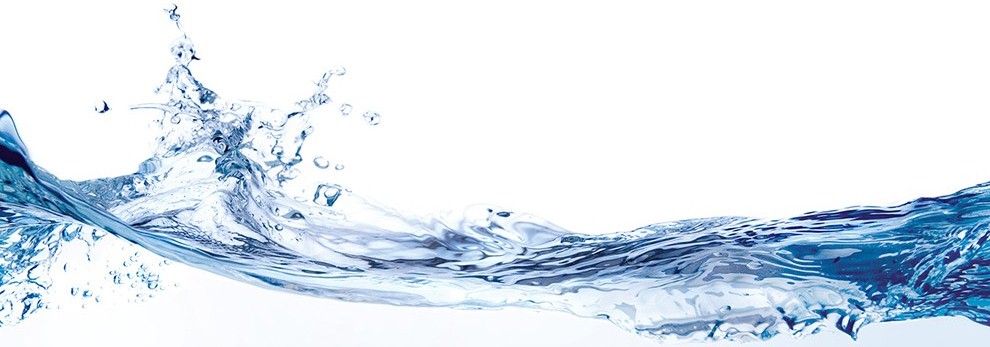 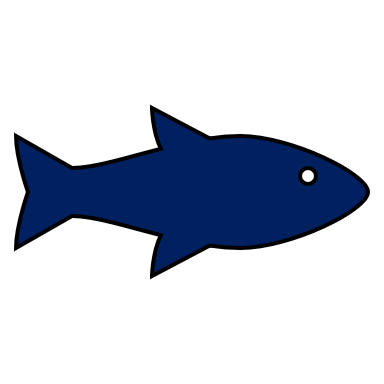 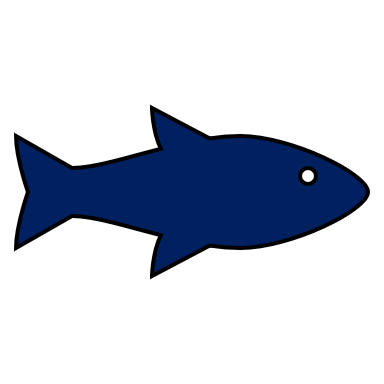 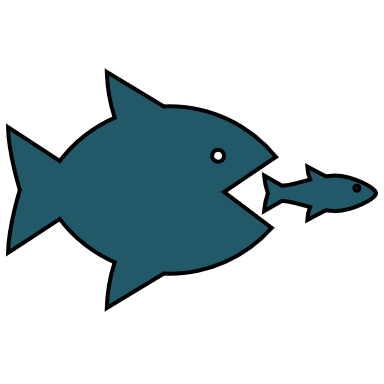 Πρόγραμμα JEREMIE
Το πρόγραμμα αναπτύχθηκε από την Ευρωπαϊκή Επιτροπή και το Ευρωπαϊκό Ταμείο Επενδύσεων (ΕΤαΕ), το οποίο ανήκει στον Όμιλο της Ευρωπαϊκής Τράπεζας Επενδύσεων.

Το πρόγραμμα JEREMIE (Joint European Resources for Small and Mediumsized Enterprises – Κοινοί ευρωπαϊκοί πόροι για τις μικρές και μεσαίες επιχειρήσεις) παρέχει στα κράτη μέλη της Ευρωπαϊκής Ένωσης, μέσω των εθνικών και περιφερειακών Διαχειριστικών Αρχών τους, τη δυνατότητα να χρησιμοποιούν μέρος των ενισχύσεων που λαμβάνουν, για τη χρηματοδότηση μικρομεσαίων επιχειρήσεων με ίδια κεφάλαια, δάνεια ή εγγυήσεις, μέσω ενός ταμείου ανακυκλούμενων πιστώσεων («Ταμείο Χαρτοφυλακίου»), το οποίο λειτουργεί ως κεντρικός φορέας διοχέτευσης των πόρων (fund of funds).
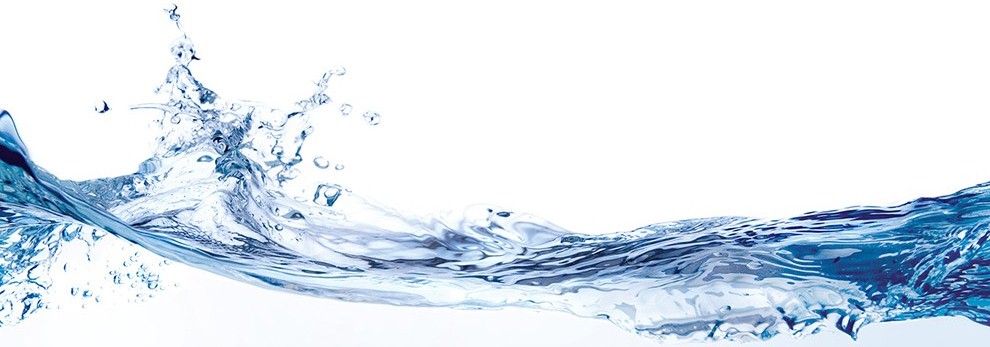 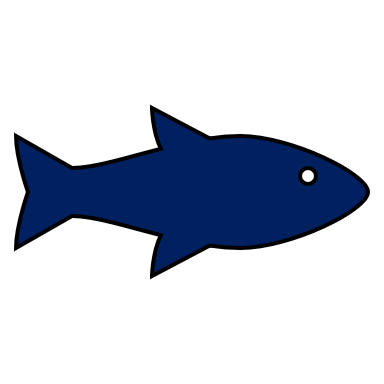 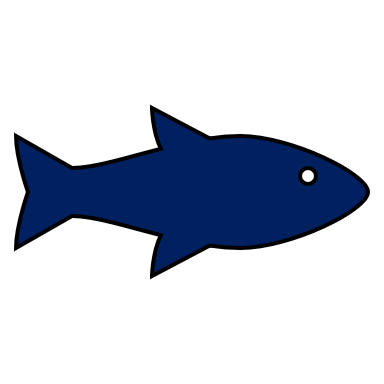 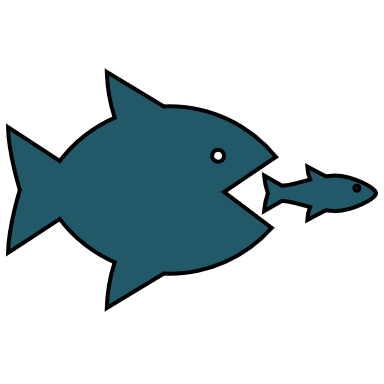